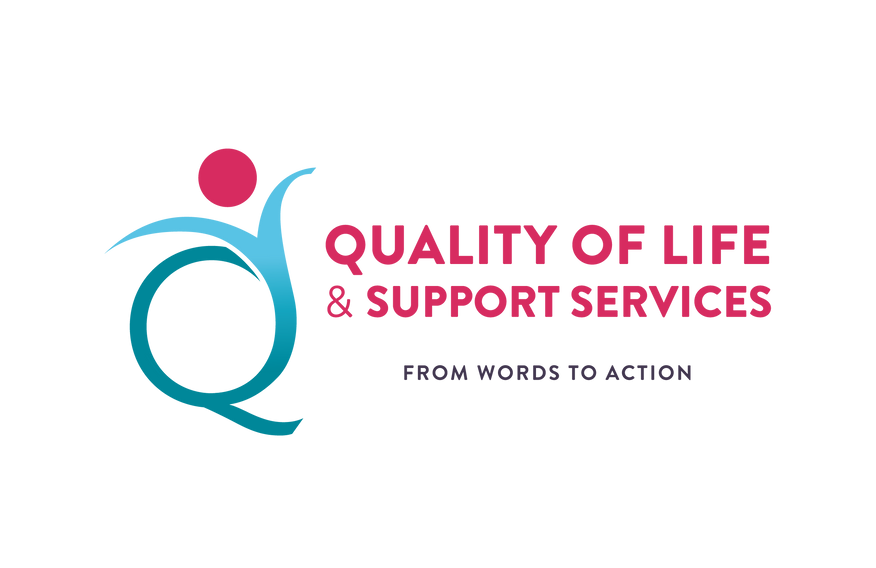 Workshop 4: Accessibility: A step forward in the quality of online services
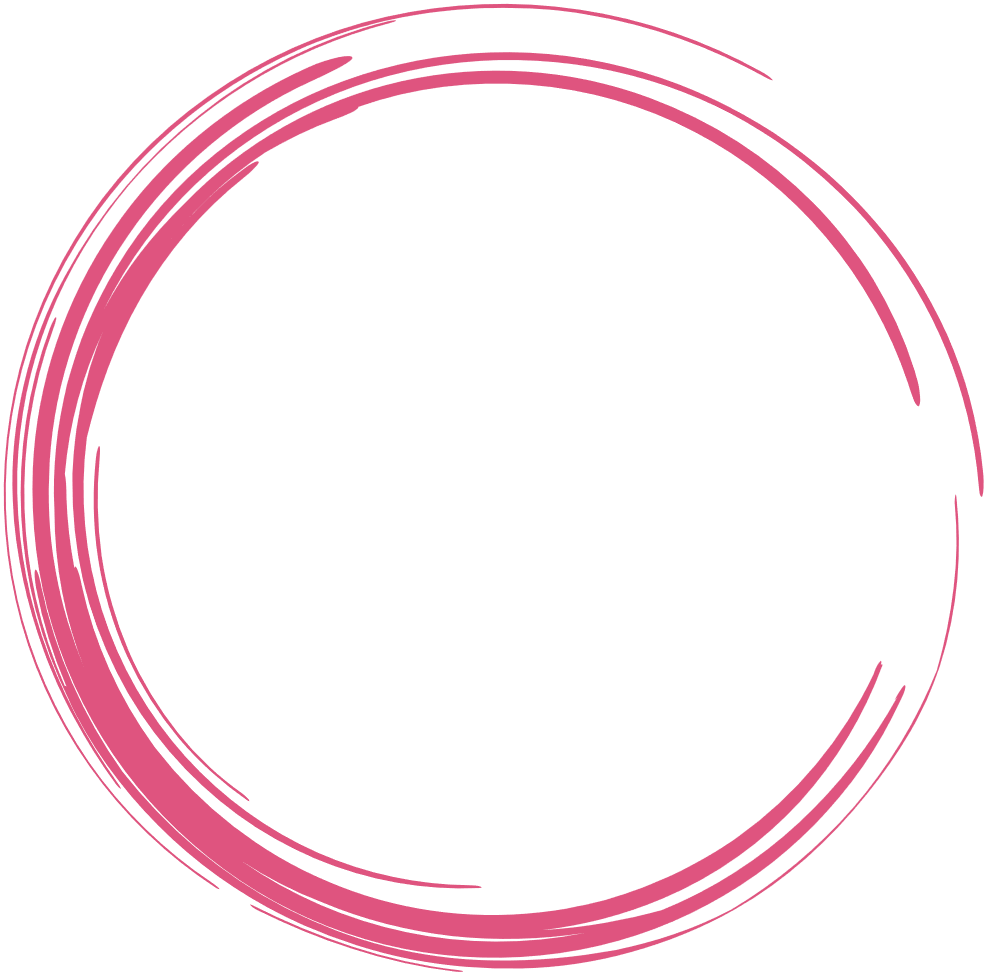 Antonio Ingelmo
Enrique García
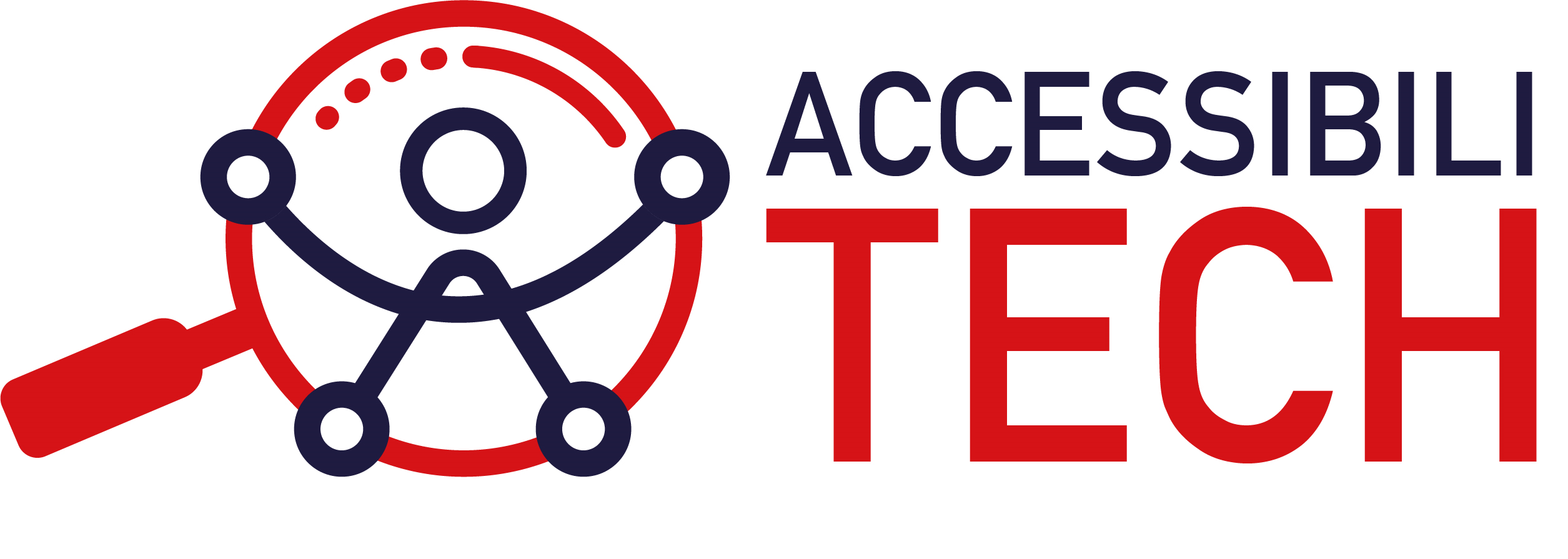 #QualitySocialServices
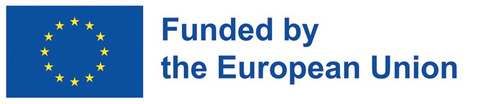 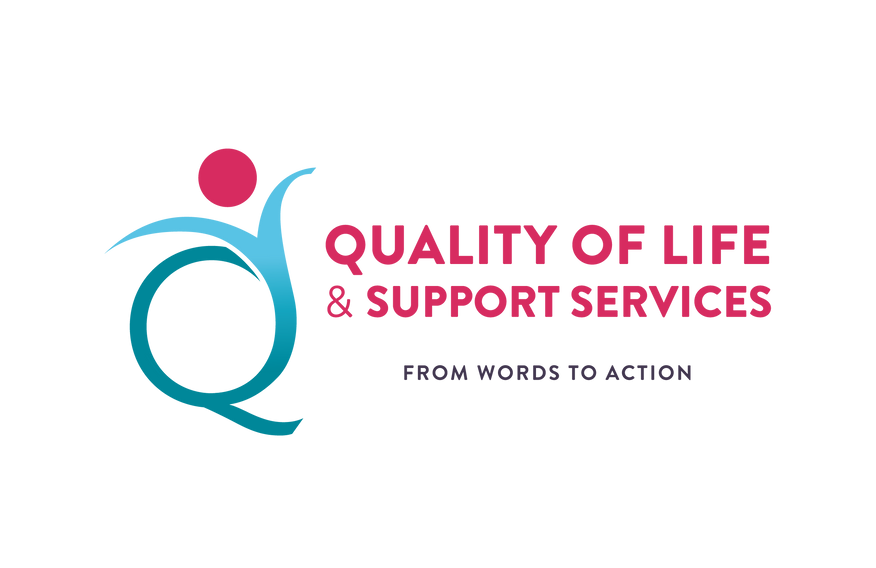 ACCESSIBILITECH PROJECT
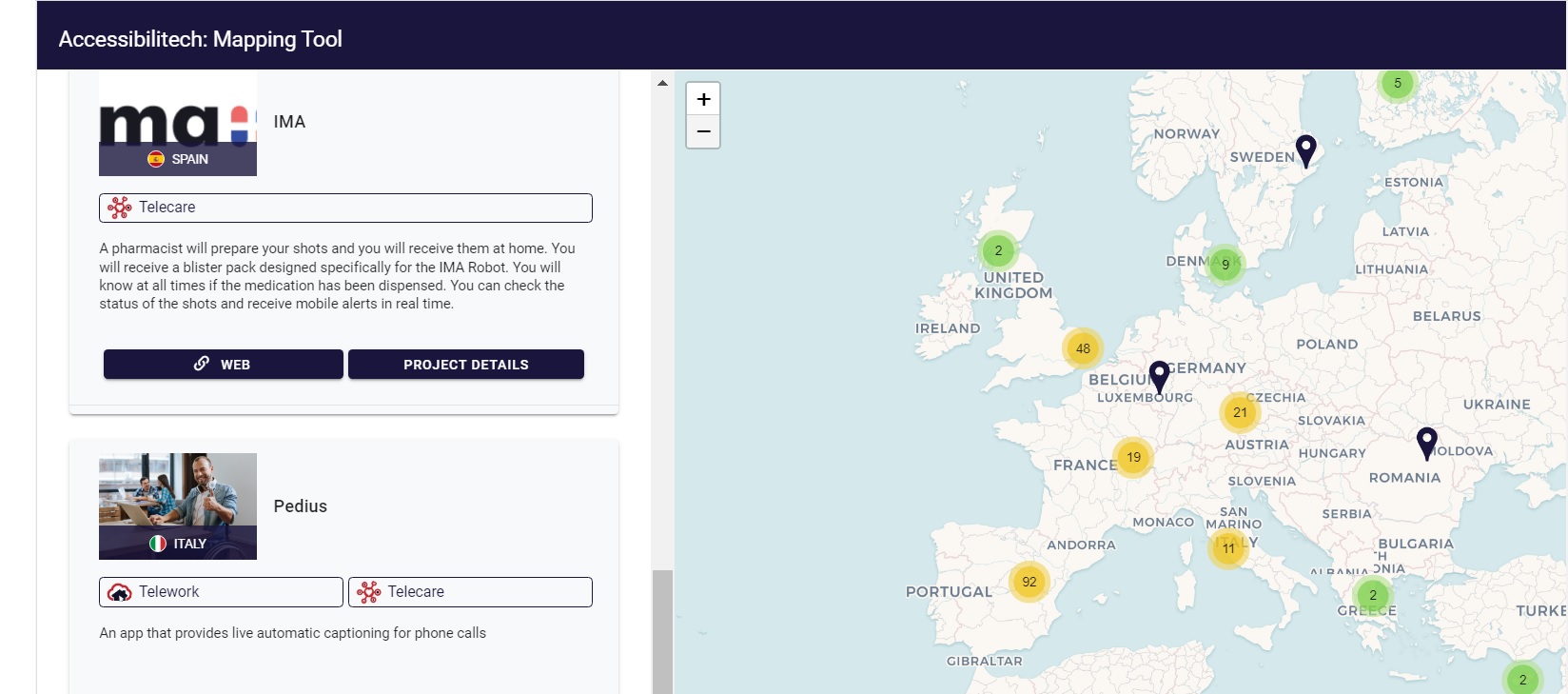 Identify and map accessible solutions in
Telecare
Teleworking
eLearning
February 2021 to January 2023
https://accessibilitech.accessibilitas.es/en/home/
#QualitySocialServices
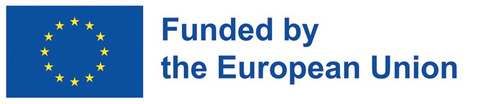 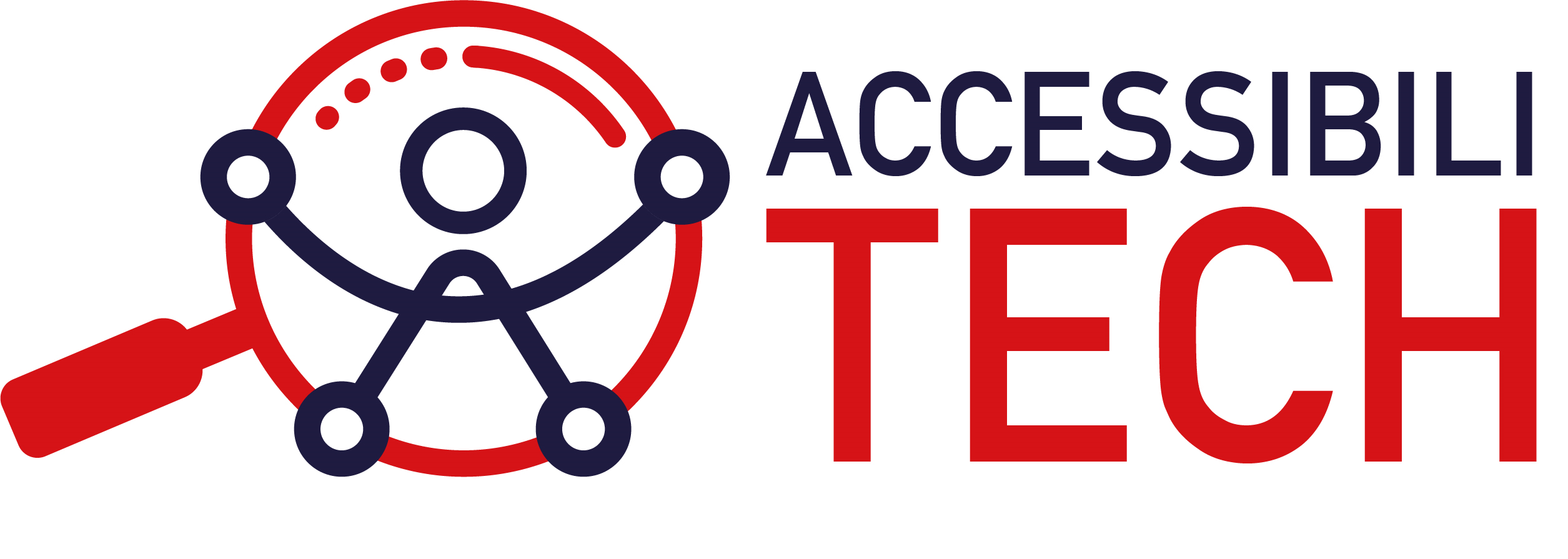 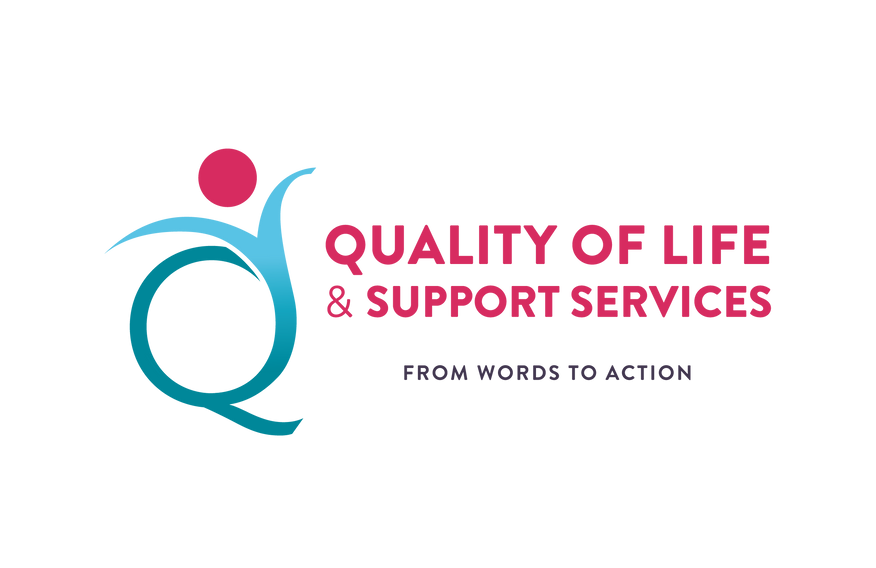 ACCESSIBILITECH VIDEO
https://www.youtube.com/watch?v=7bfaykG-GwI
#QualitySocialServices
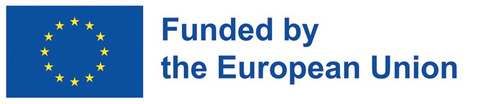 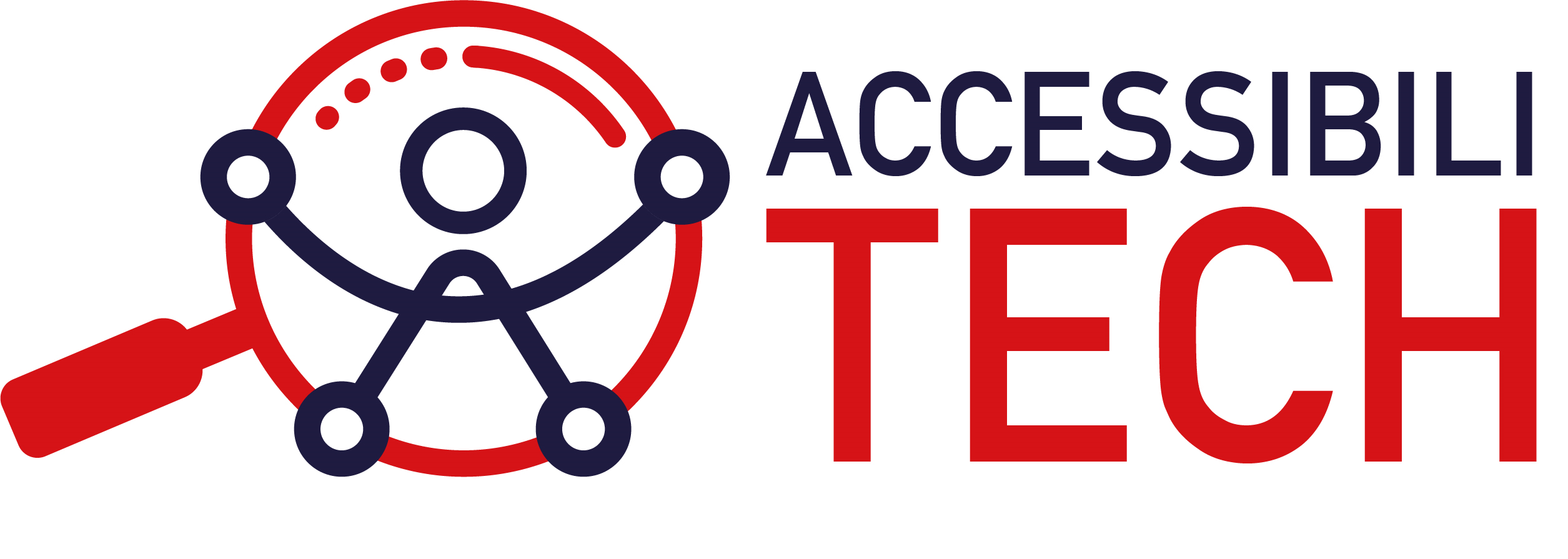 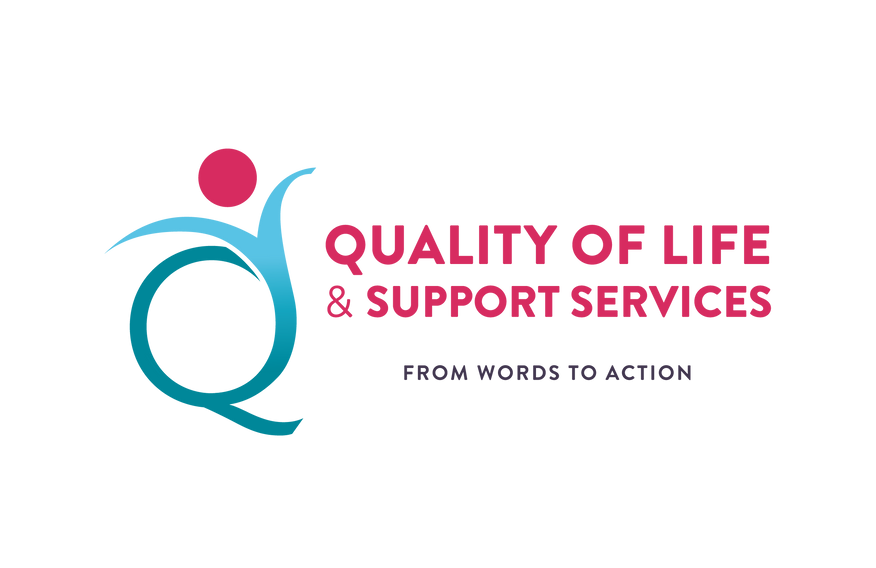 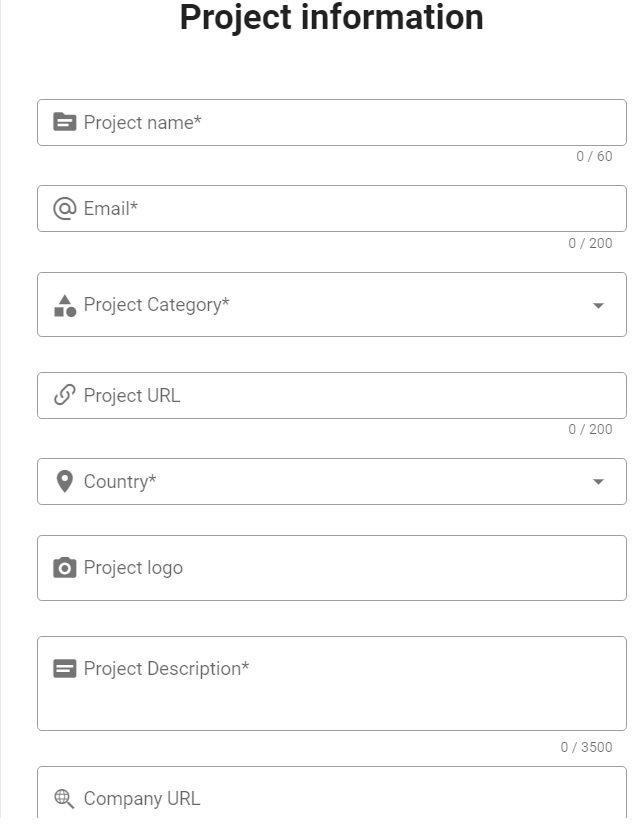 Register in 
	ACCESSIBILITECH
	Mapping Tool your 
Projects
Solutions
Service
Product
https://mappingtool.projects-espaciainserta.com/new-project
#QualitySocialServices
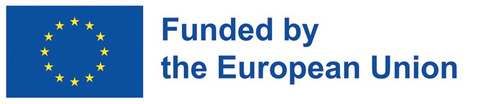 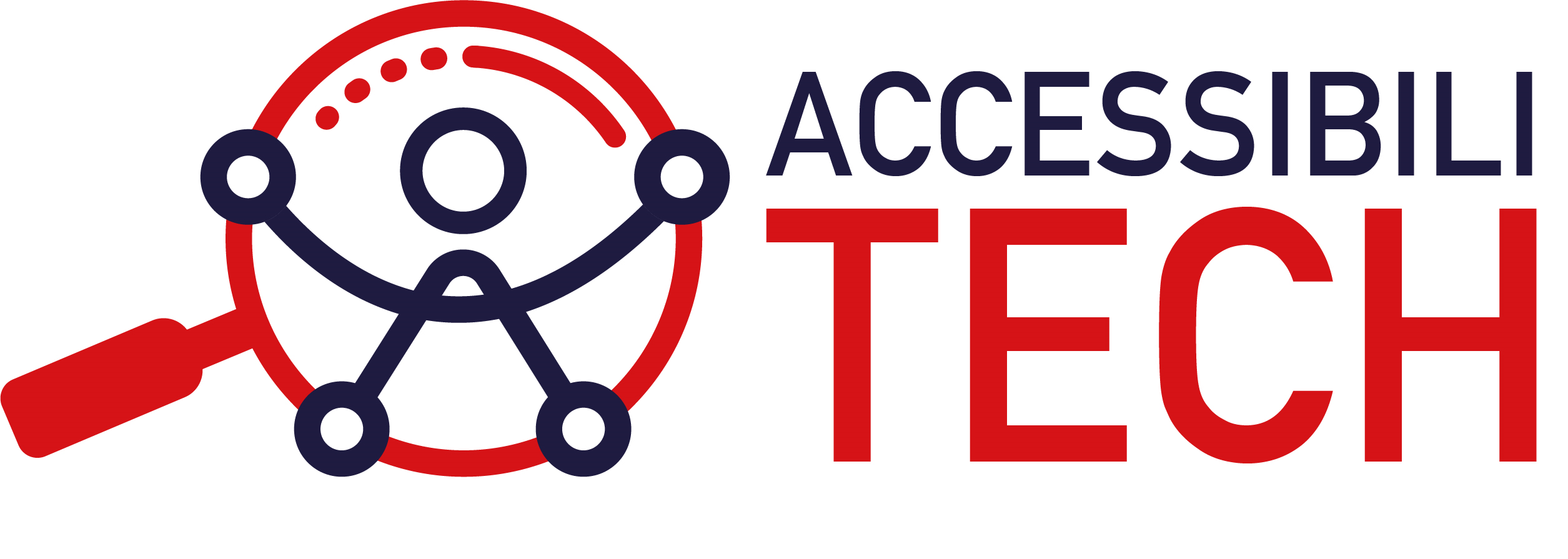 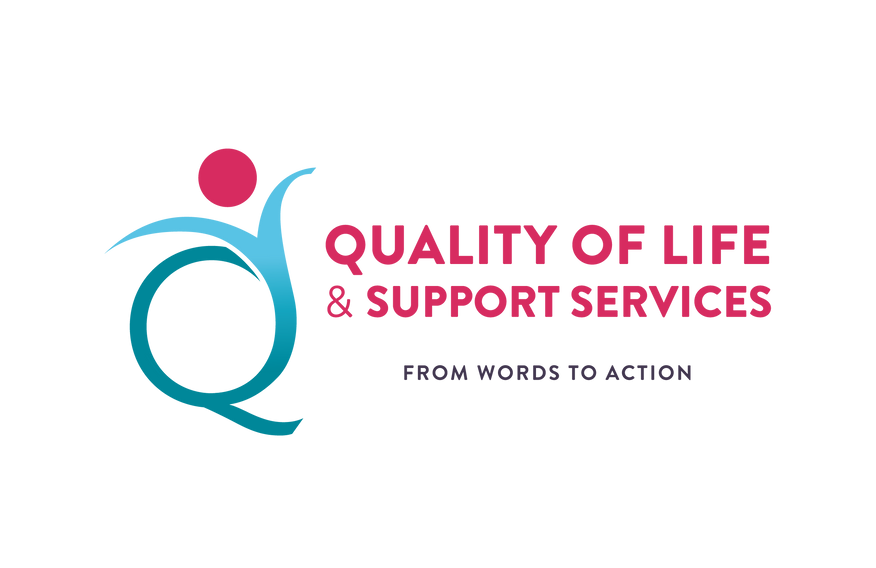 Accessibility requirements in online services
Based on an Accessibility in Health Care Telemonitoring systems research
Analysis of devices to take biometric measurements
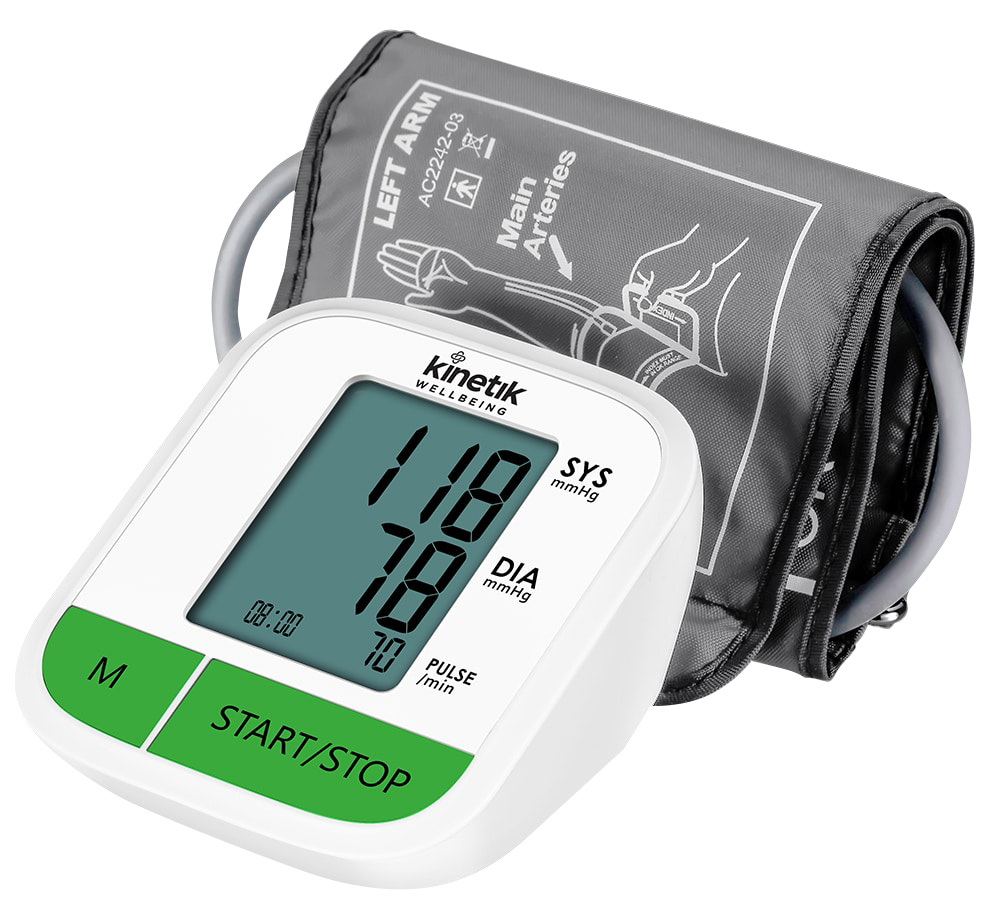 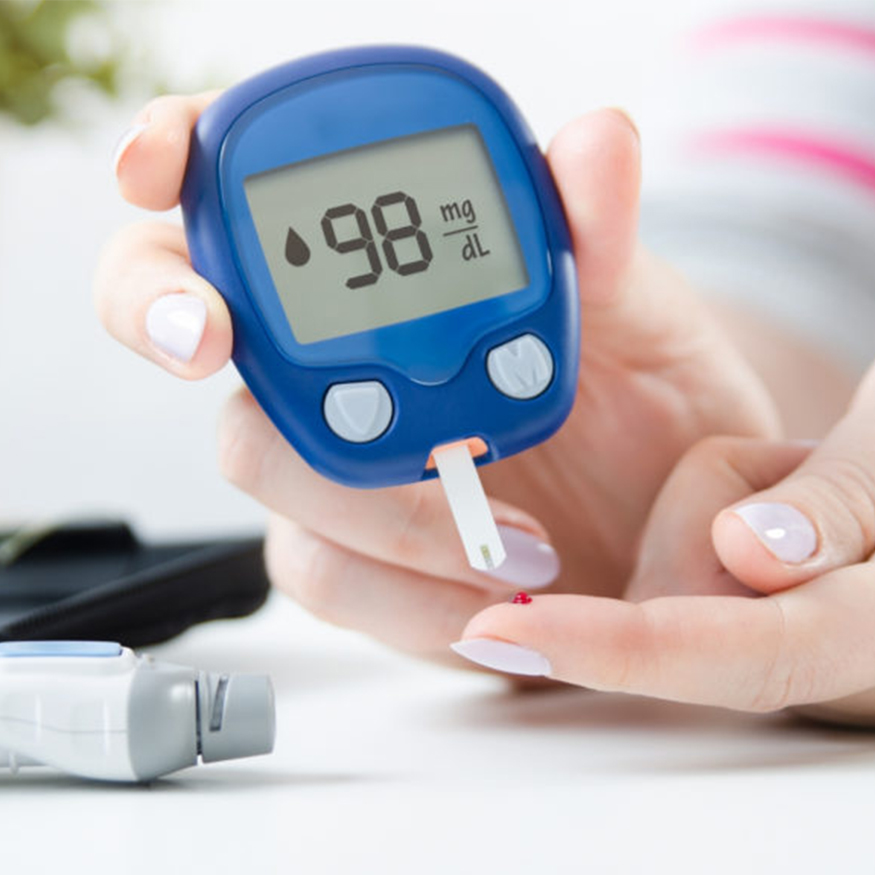 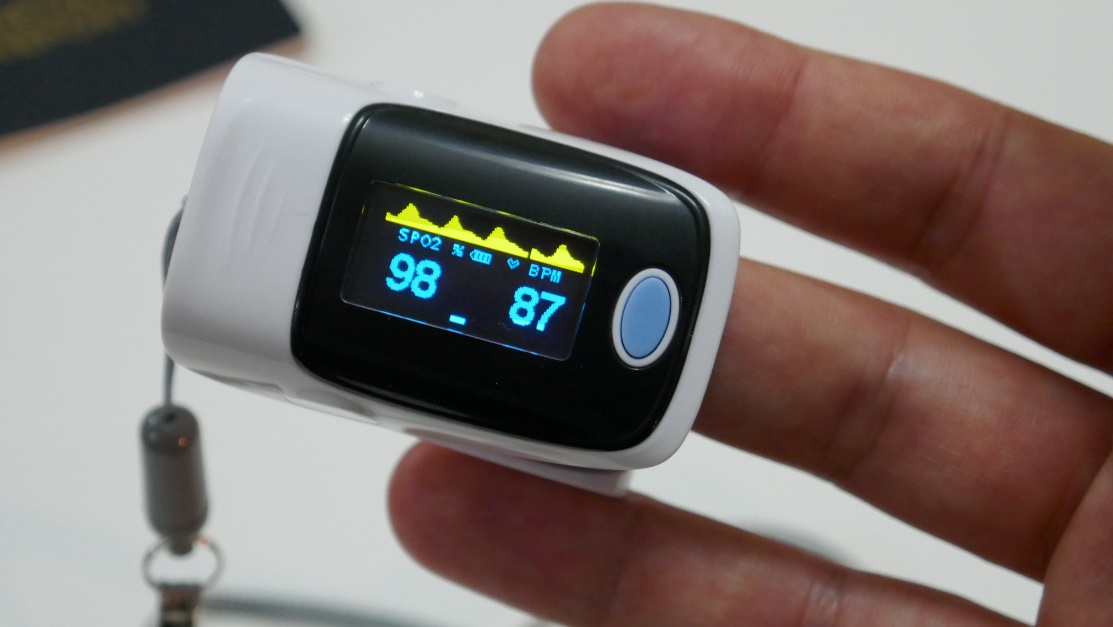 Pulse oximeters
Blood pressure monitor
Glucometer
#QualitySocialServices
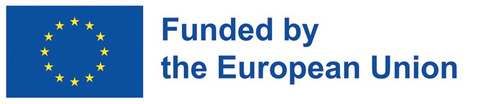 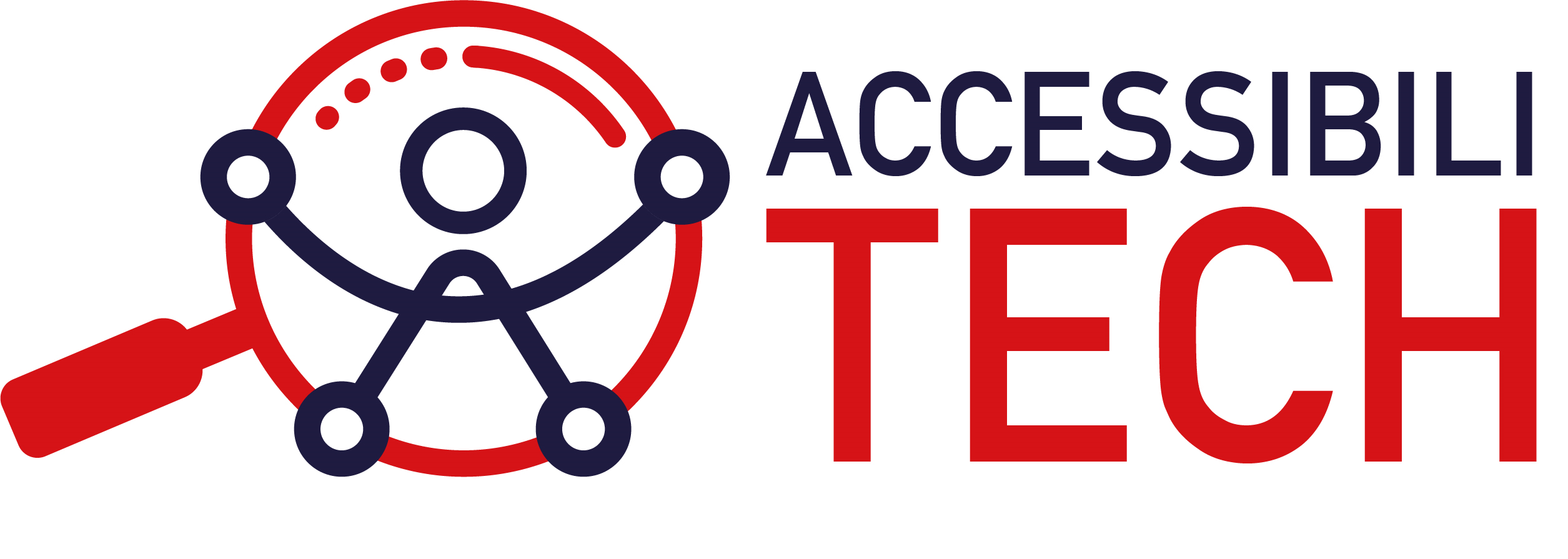 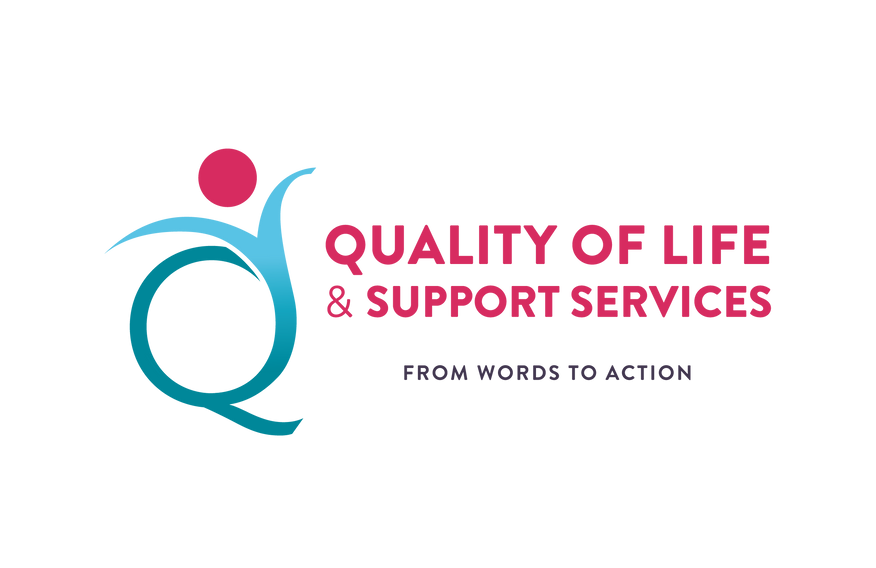 Accessibility requirements in online services
+ User experience
blind users
users with low vision
users with hearing impairment (deafness / hearing loss)
user with cognitive disability
users with motor disability
users over 65 years old
users with no  disability
#QualitySocialServices
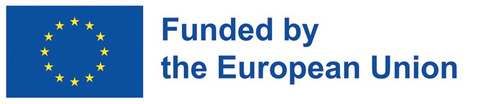 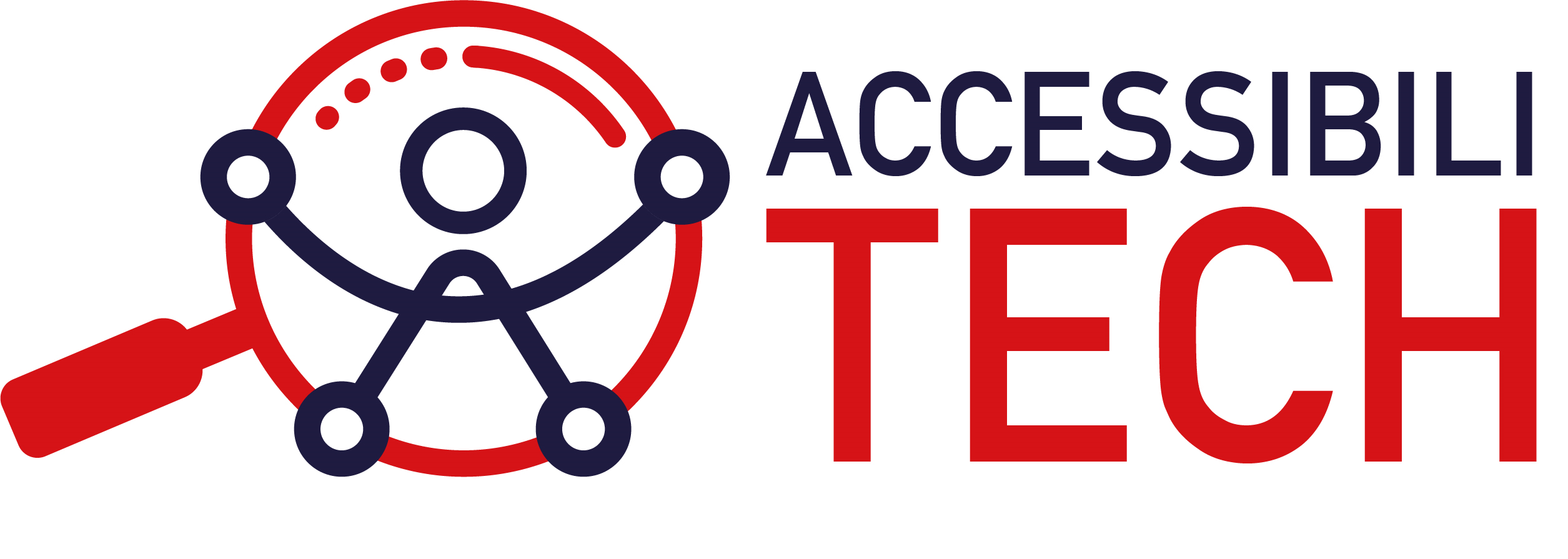 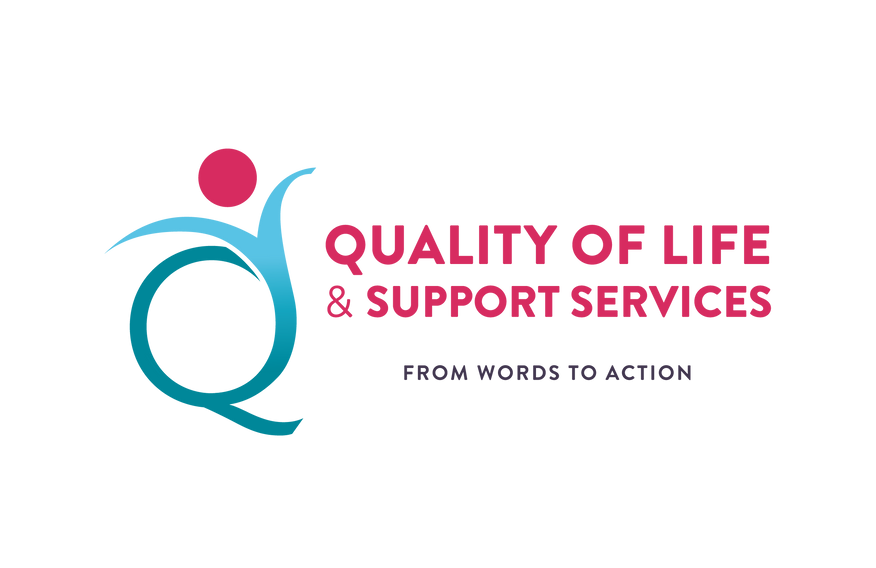 Accessibility requirements in online services
Reference Standards
The European Accessibility Act
 EN 301 549 - Accessibility requirements for ICT products and services (public procurement but recommendable for the private sector
W3C Web Content Accessibility Guidelines (WCAG 2.1)
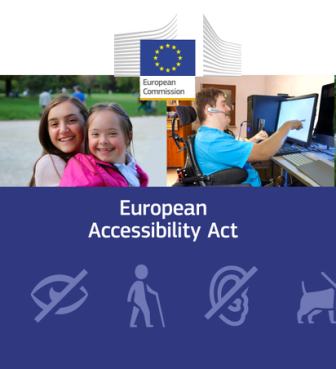 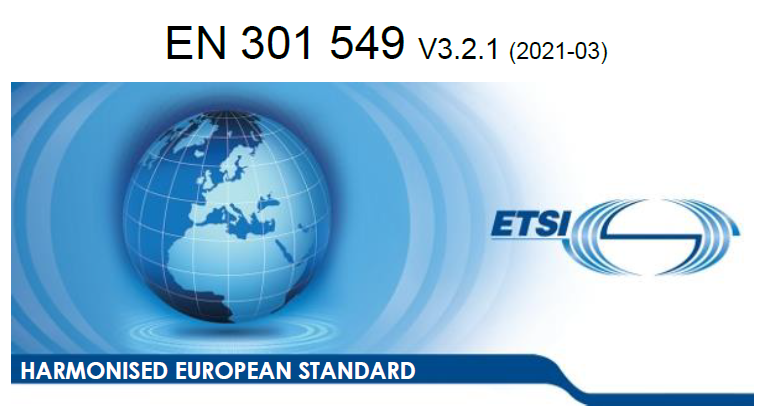 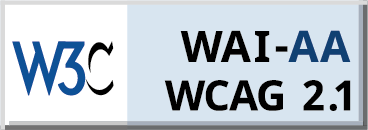 #QualitySocialServices
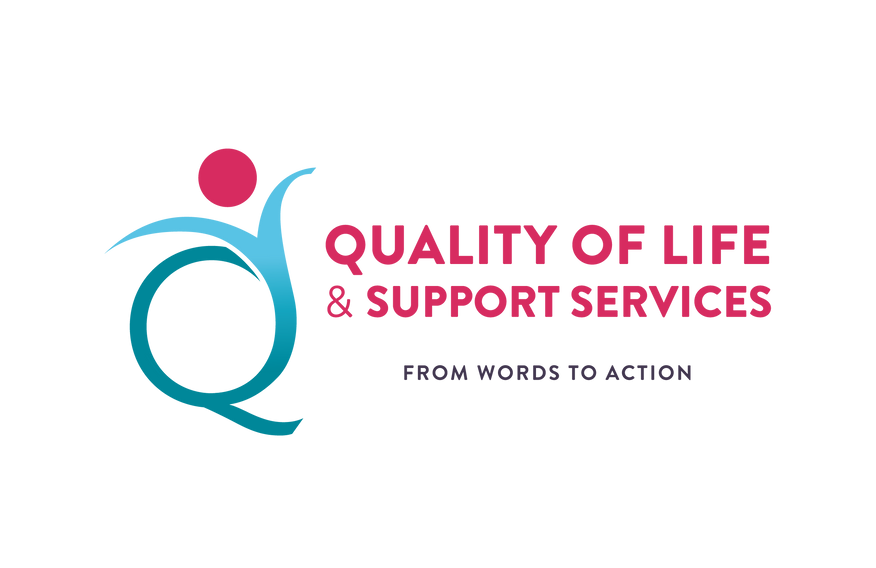 Accessibility requirements in online services
Applicable to  systems composed by web platform and/or  end user’s device
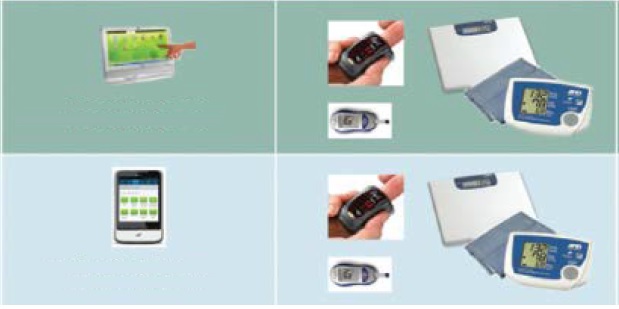 #QualitySocialServices
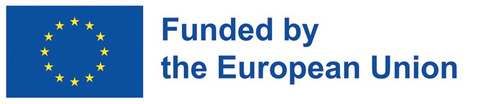 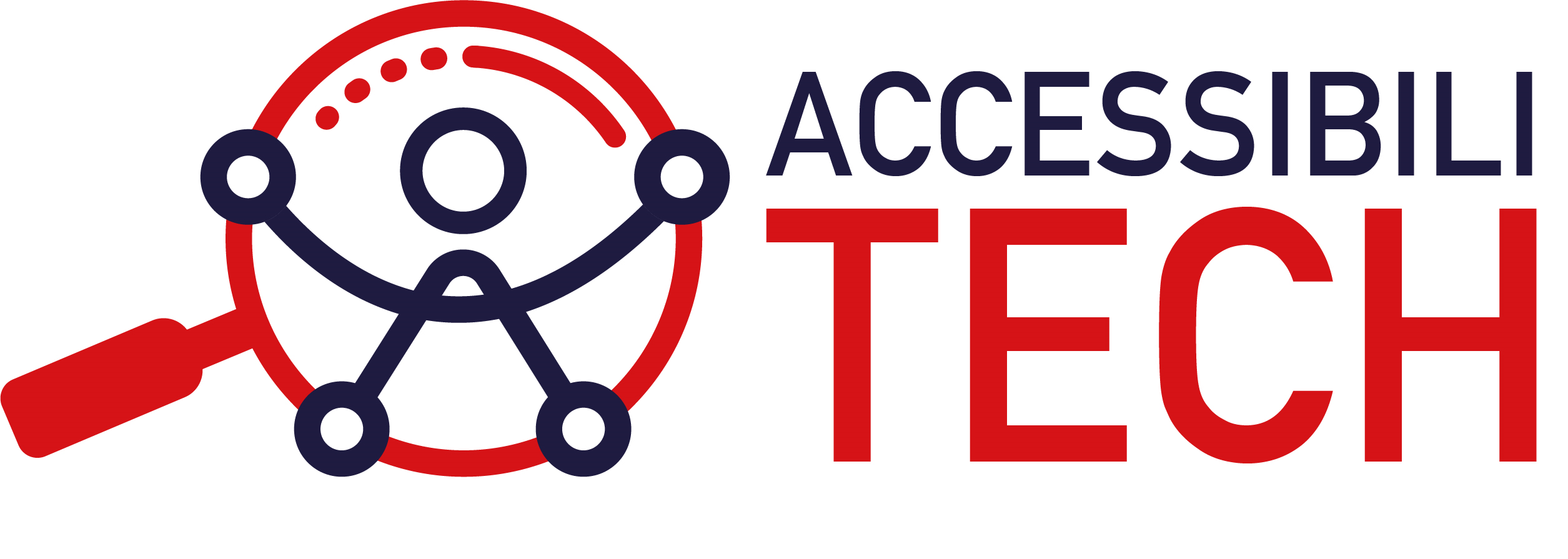 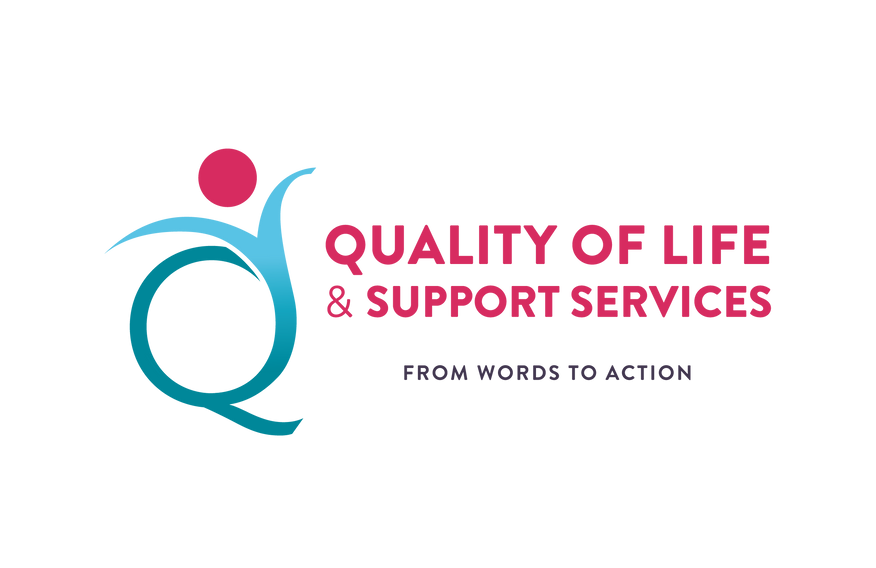 Accessibility requirements in online services
Recommendations for devices
Appropriate font, controls size, and contrast.
Easily identifiable by touch buttons.
Text alternatives to visual content get the information visually displayed and navigate.
Easy manipulation and ability to be grasped.
Compatibility with assistive technologies.
#QualitySocialServices
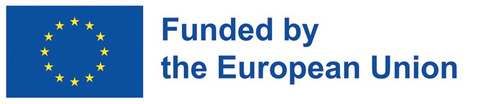 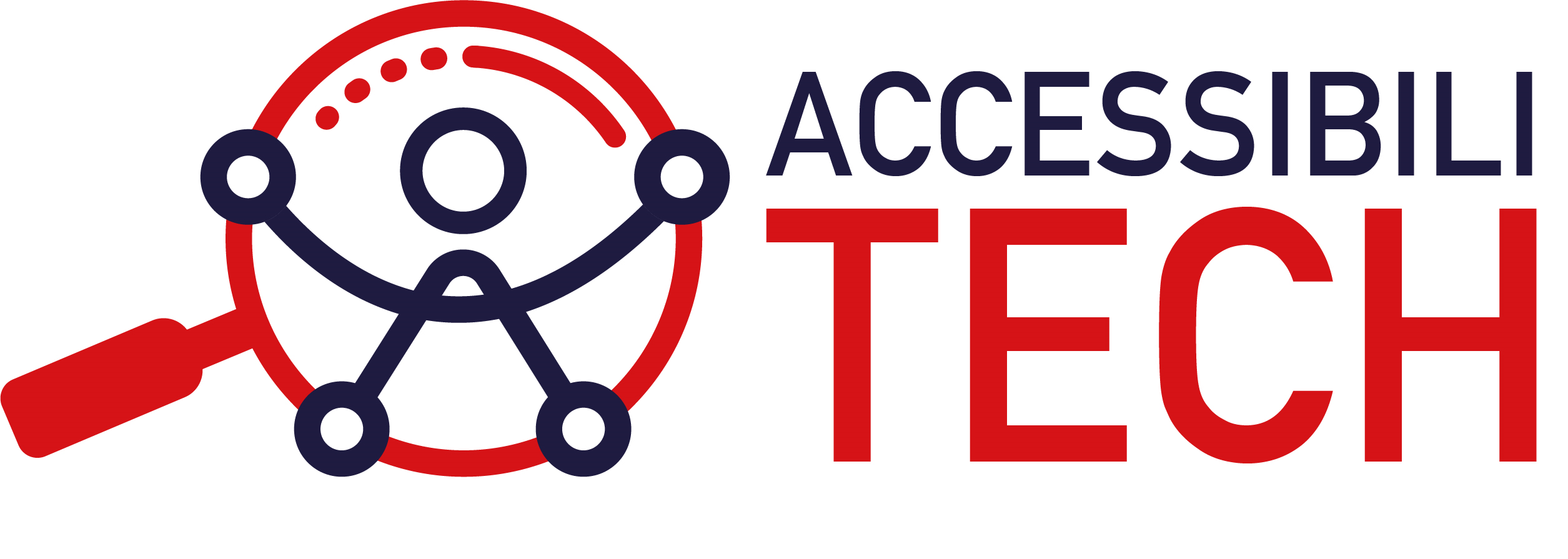 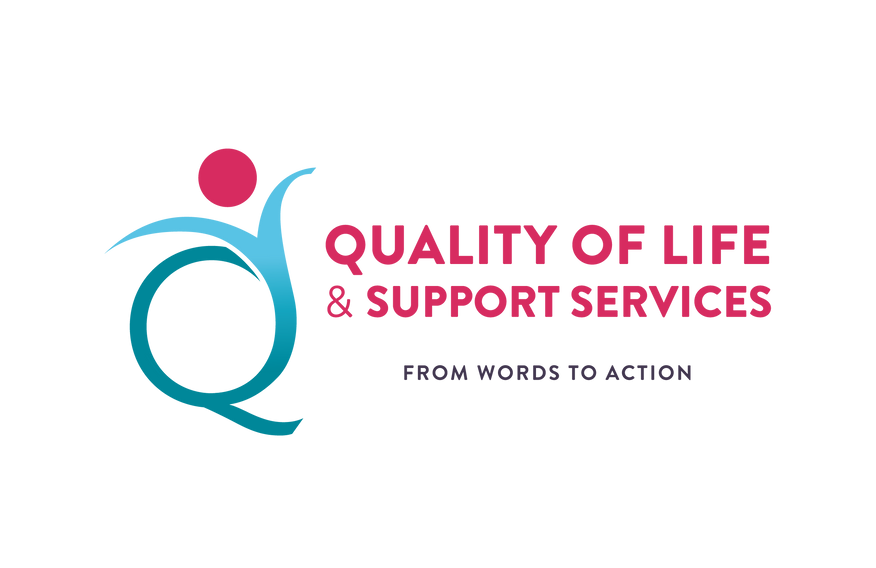 Accessibility requirements in online services
Recommendations for devices
Compatibility with health platforms (Web/App)
Users must be involved in the creation of the products.
#QualitySocialServices
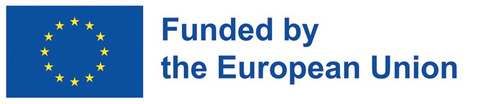 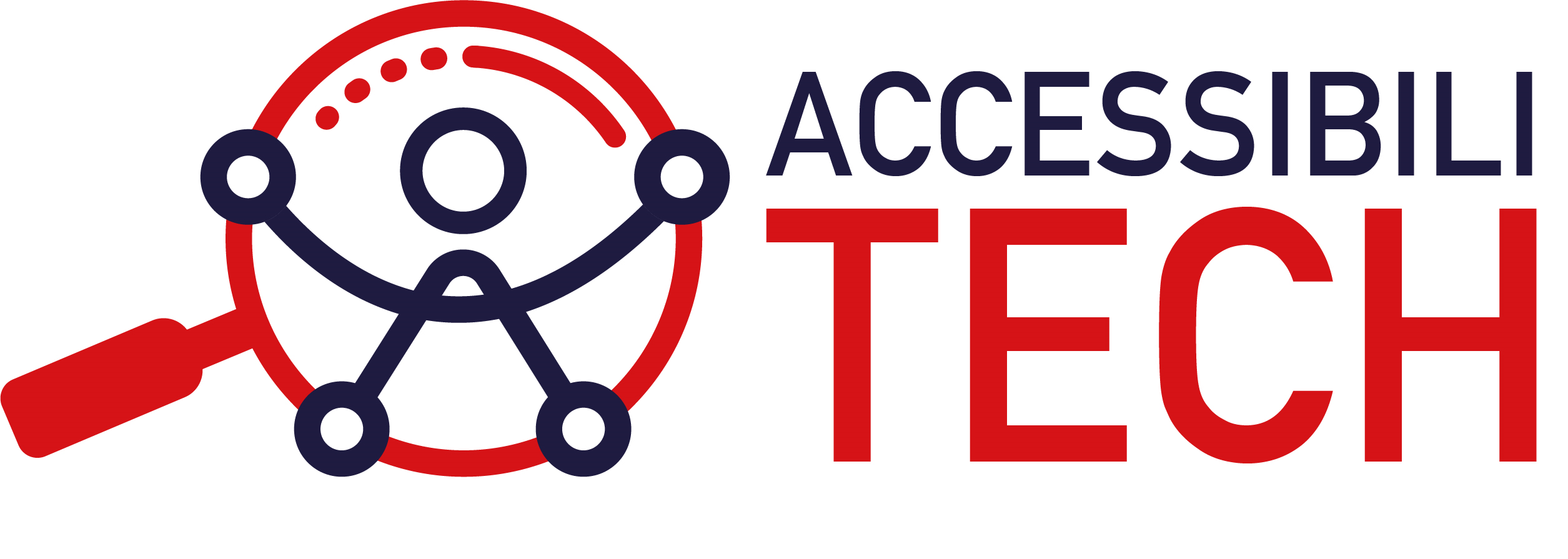 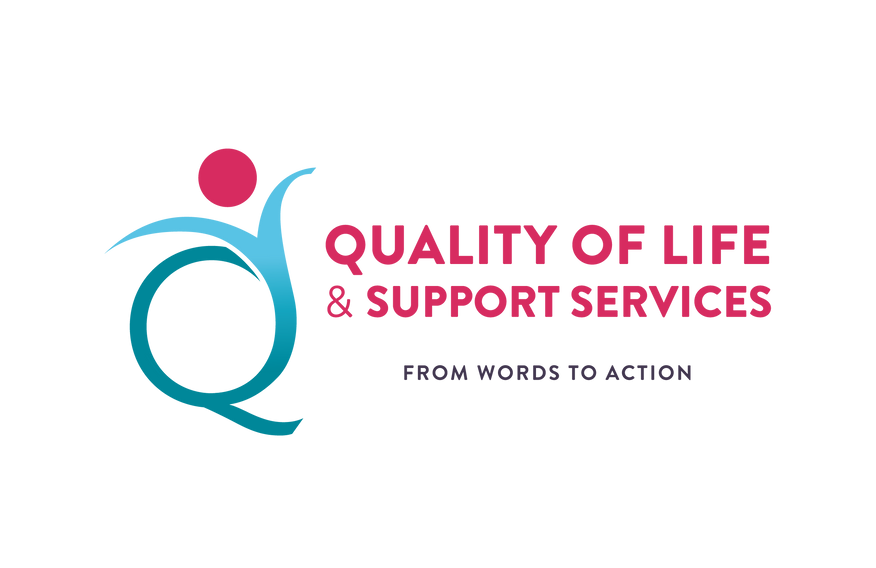 Accessibility requirements in online services
Recommendations for web-based platforms W3C Web Content Accessibility Guidelines (WCAG 2.1) 
Provide text alternatives for non-text content.
Provide captions and other alternatives for multimedia.
Create content that can be presented by assistive technologies, without losing meaning.
Make all functionality available from a keyboard.
#QualitySocialServices
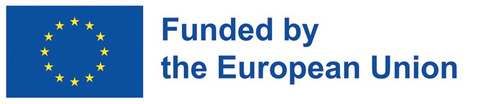 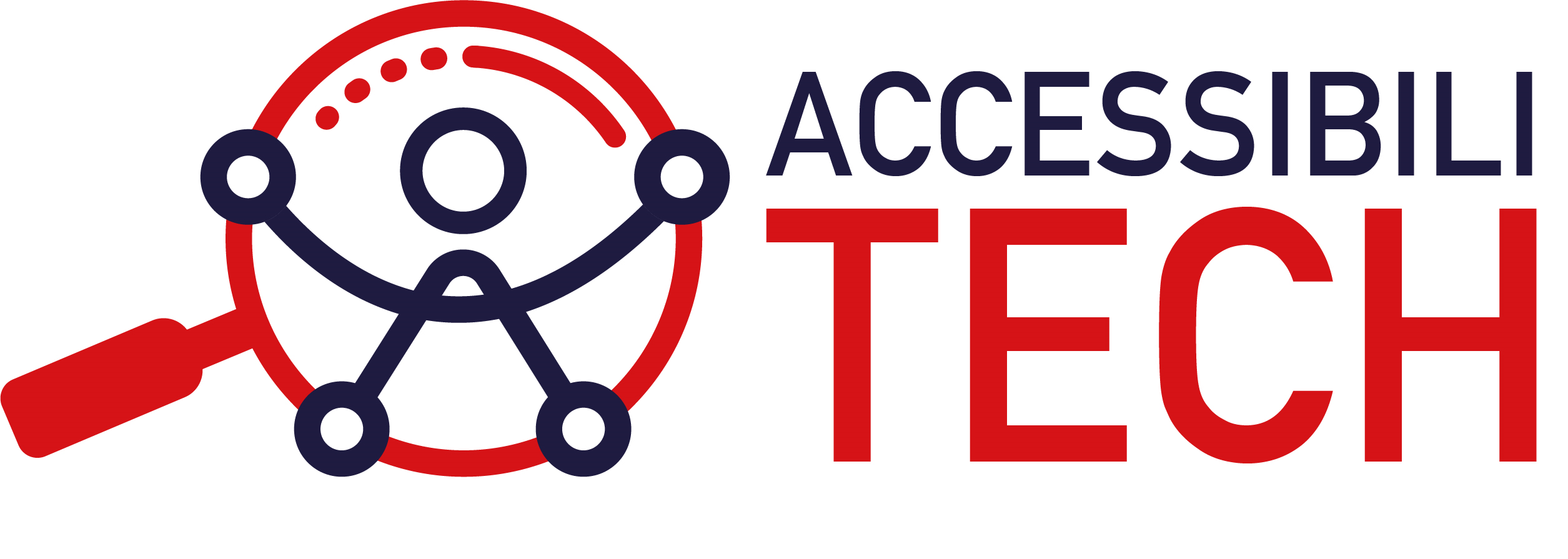 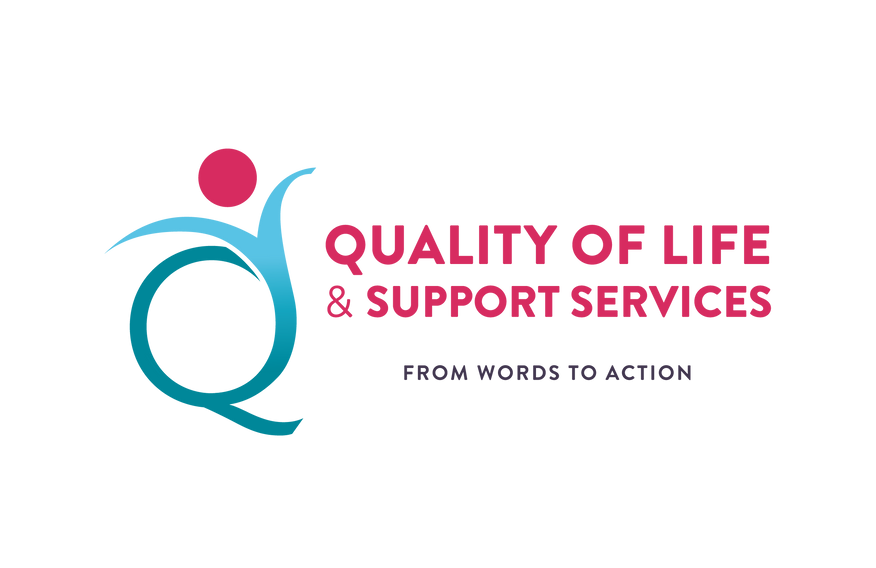 Accessibility requirements in online services
Recommendations for web-based platforms W3C Web Content Accessibility Guidelines (WCAG 2.1) 
Help users navigate and find content.
Make it easier to use inputs other than keyboard.
Make text readable and understandable.
Help users avoid and correct mistakes.
#QualitySocialServices
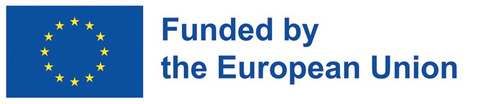 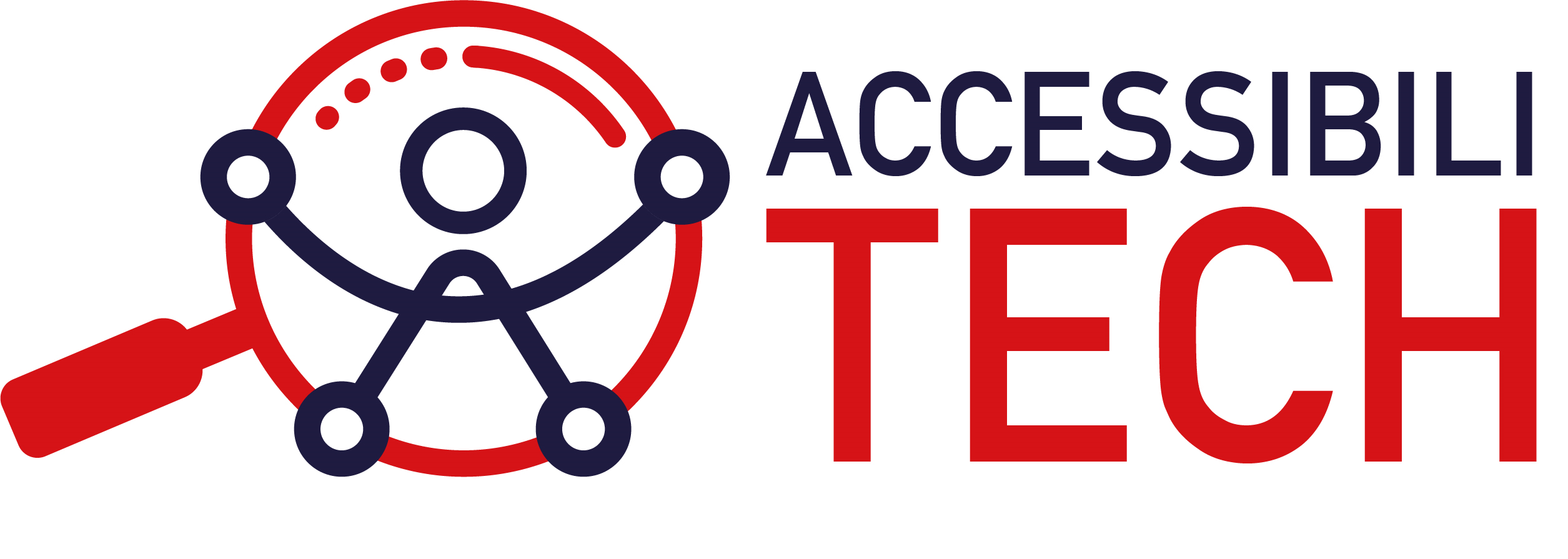 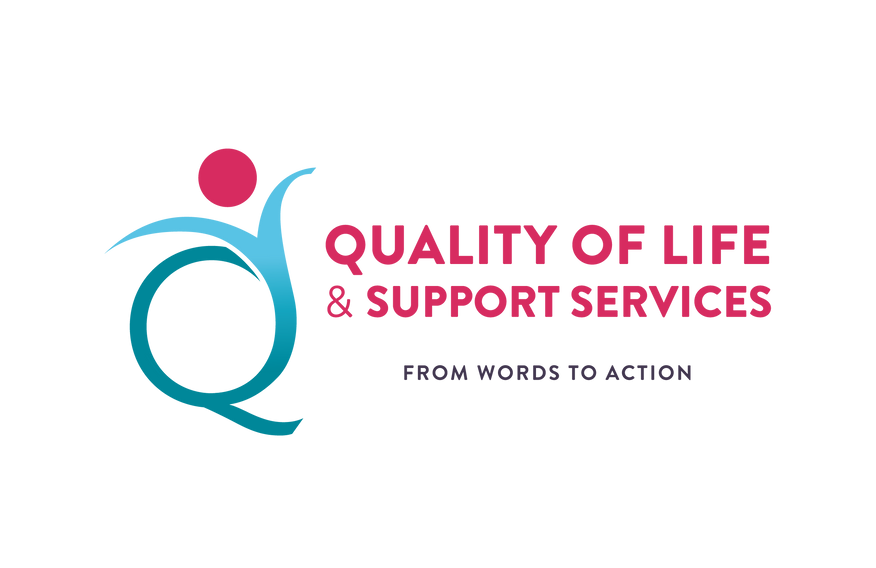 ACCESSIBILITECH
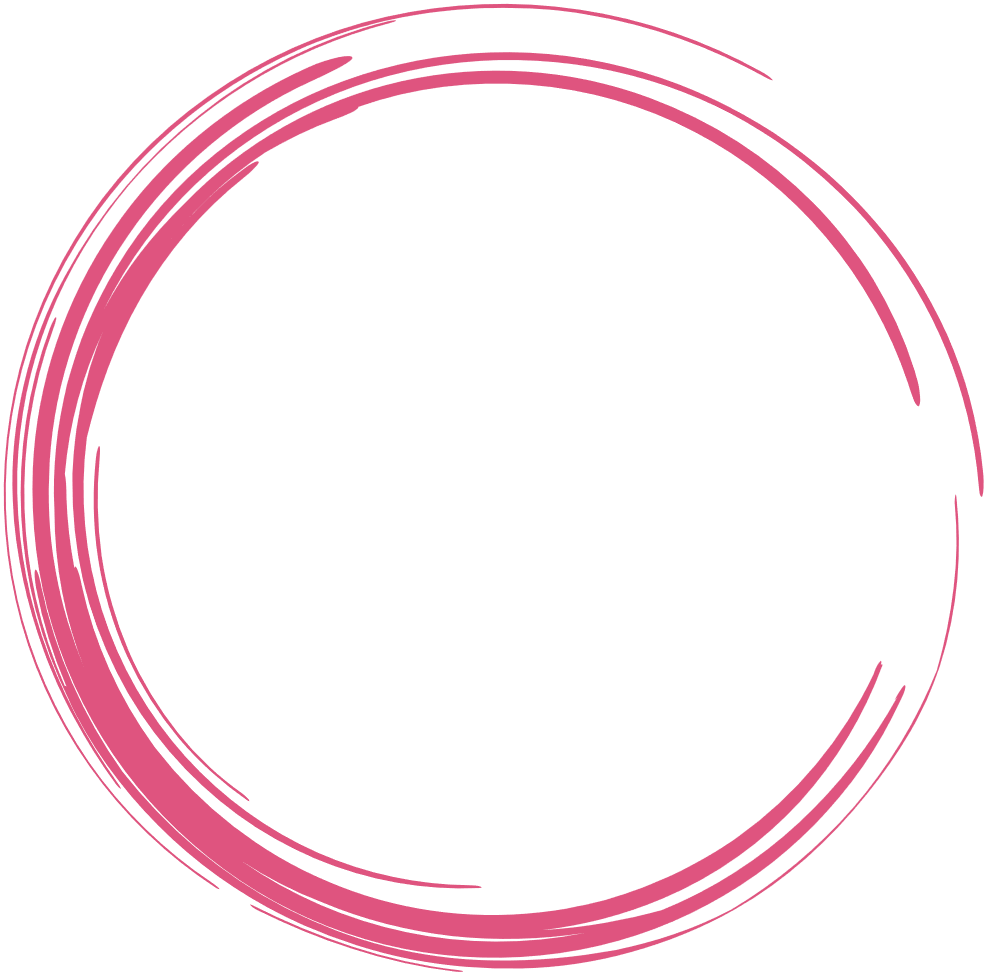 Thanks for your attention
Antonio Ingelmo
Enrique García
accessibilitech@gen.fundaciononce.es
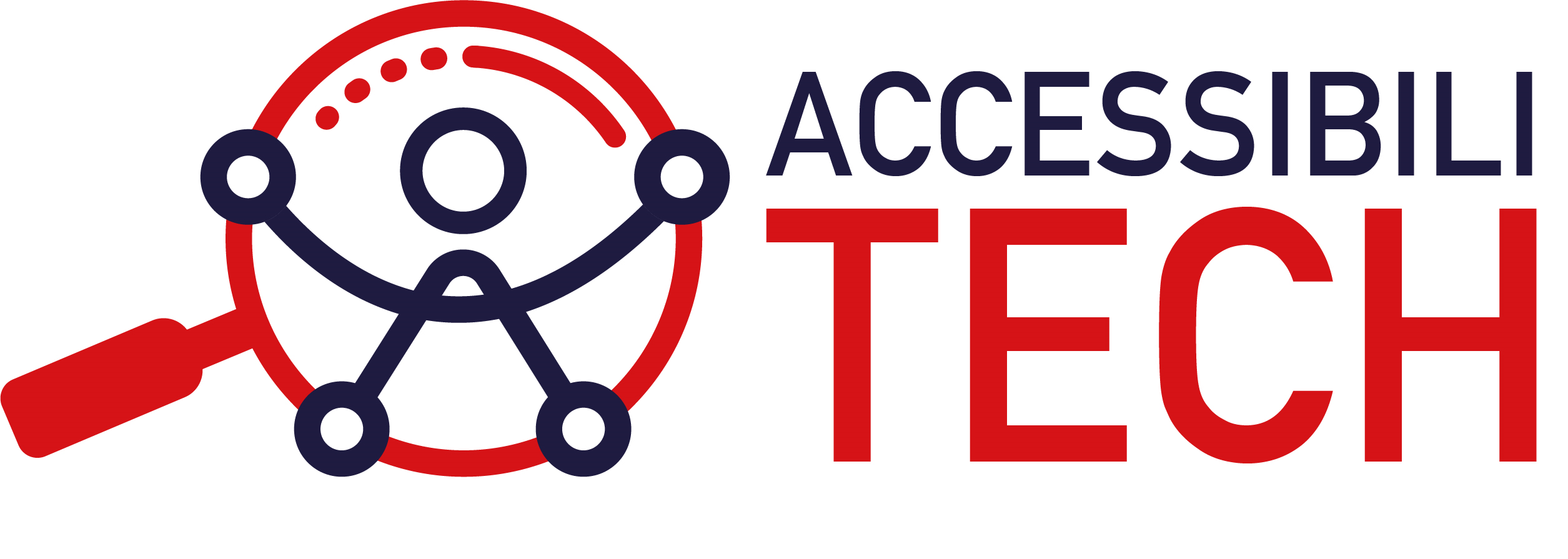 #QualitySocialServices
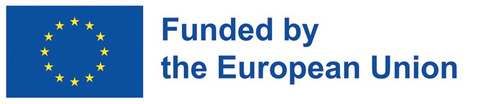 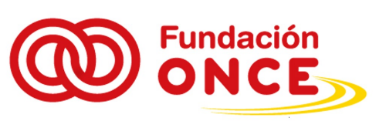 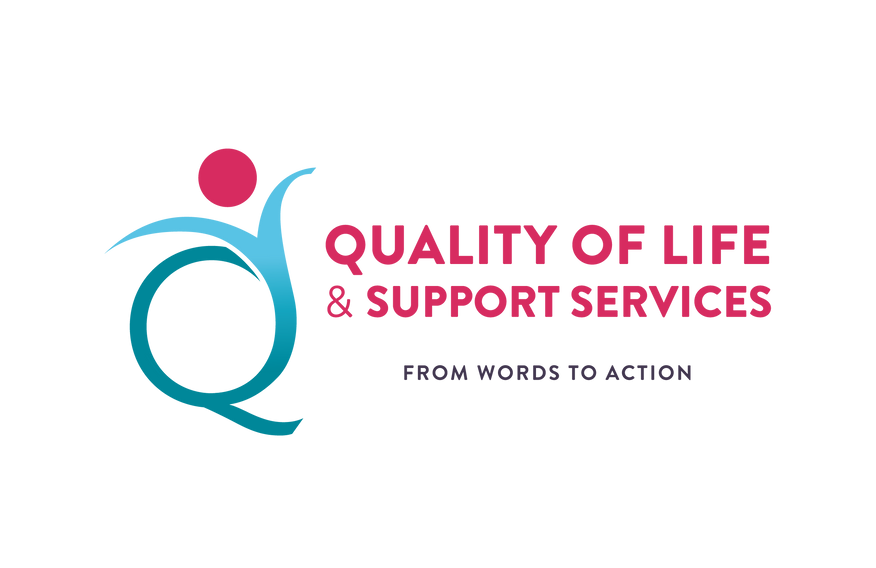 ACCESSIBILITECH
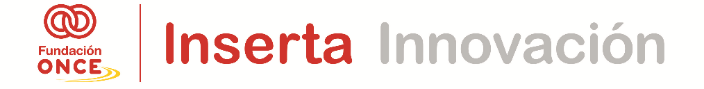 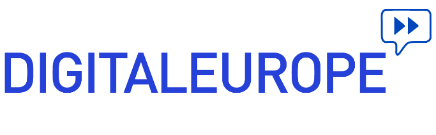 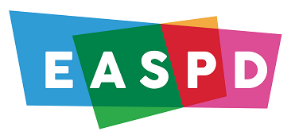 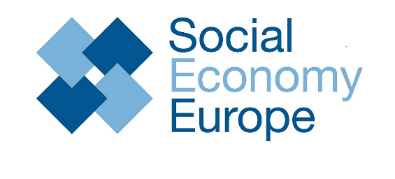 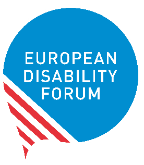 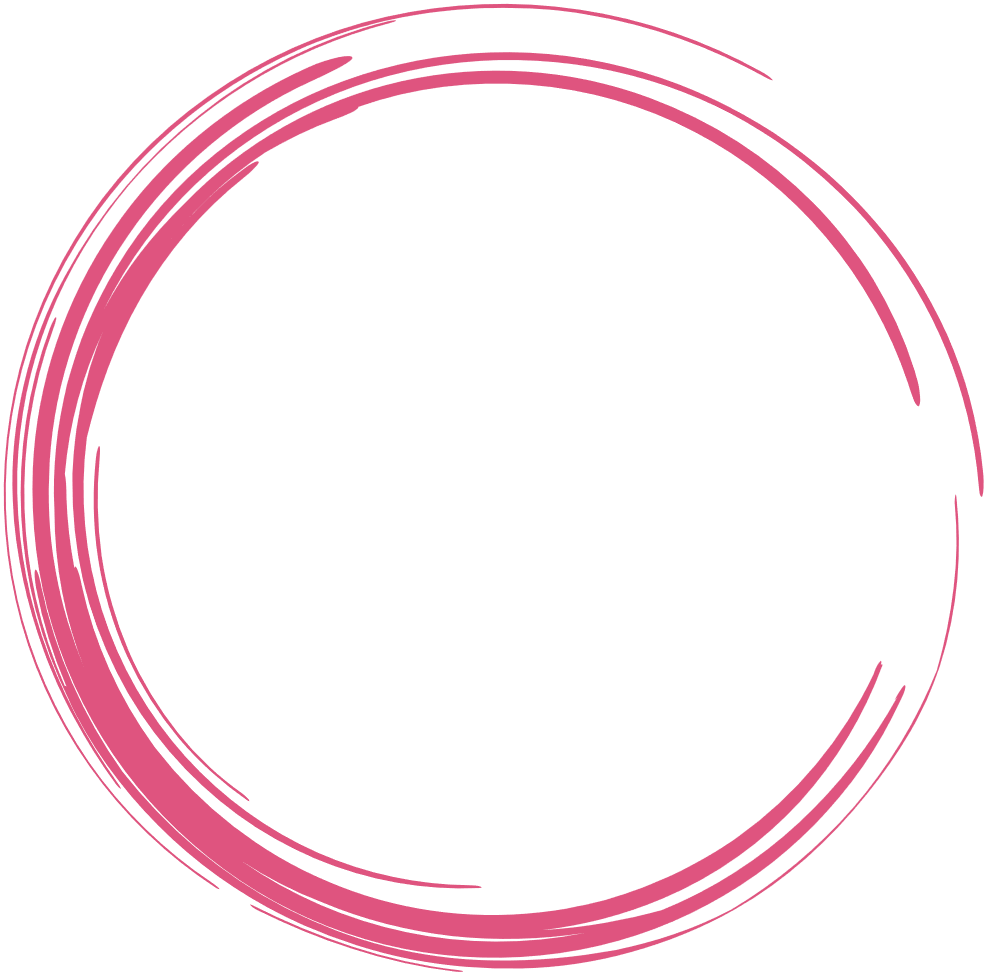 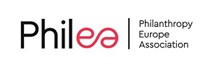 Advanced Methodologies to Identify, Assess and Transfer Innovative
Solutions for the Accessibility of People with Disabilities
Antonio Ingelmo
Enrique García
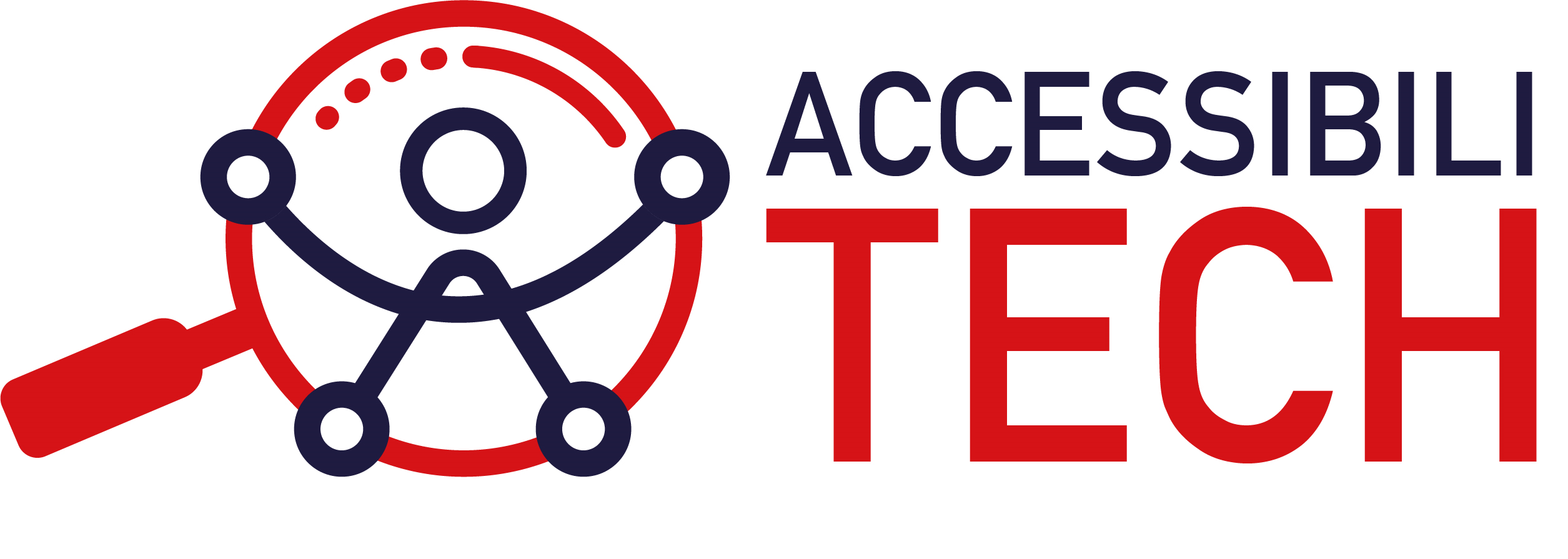 #QualitySocialServices
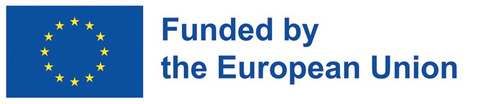 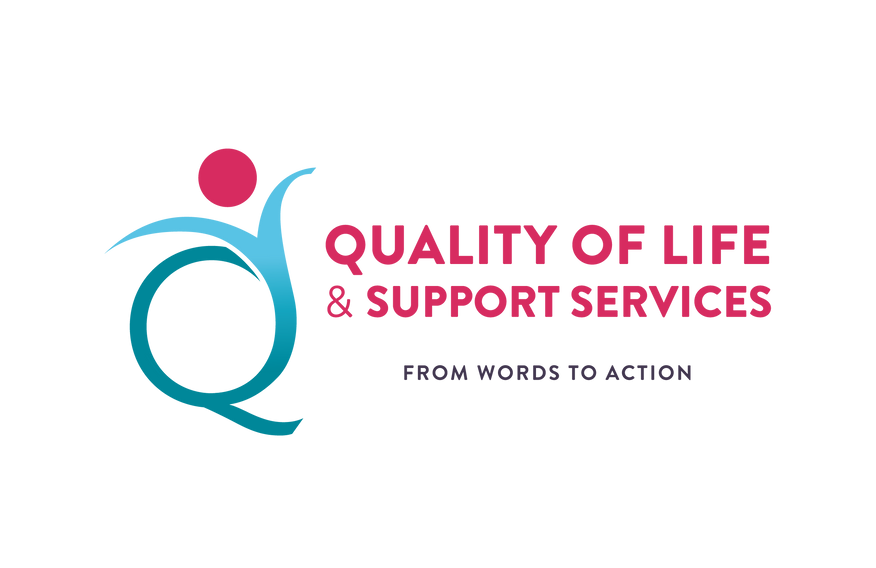 ACCESSIBILITECH PROJECT
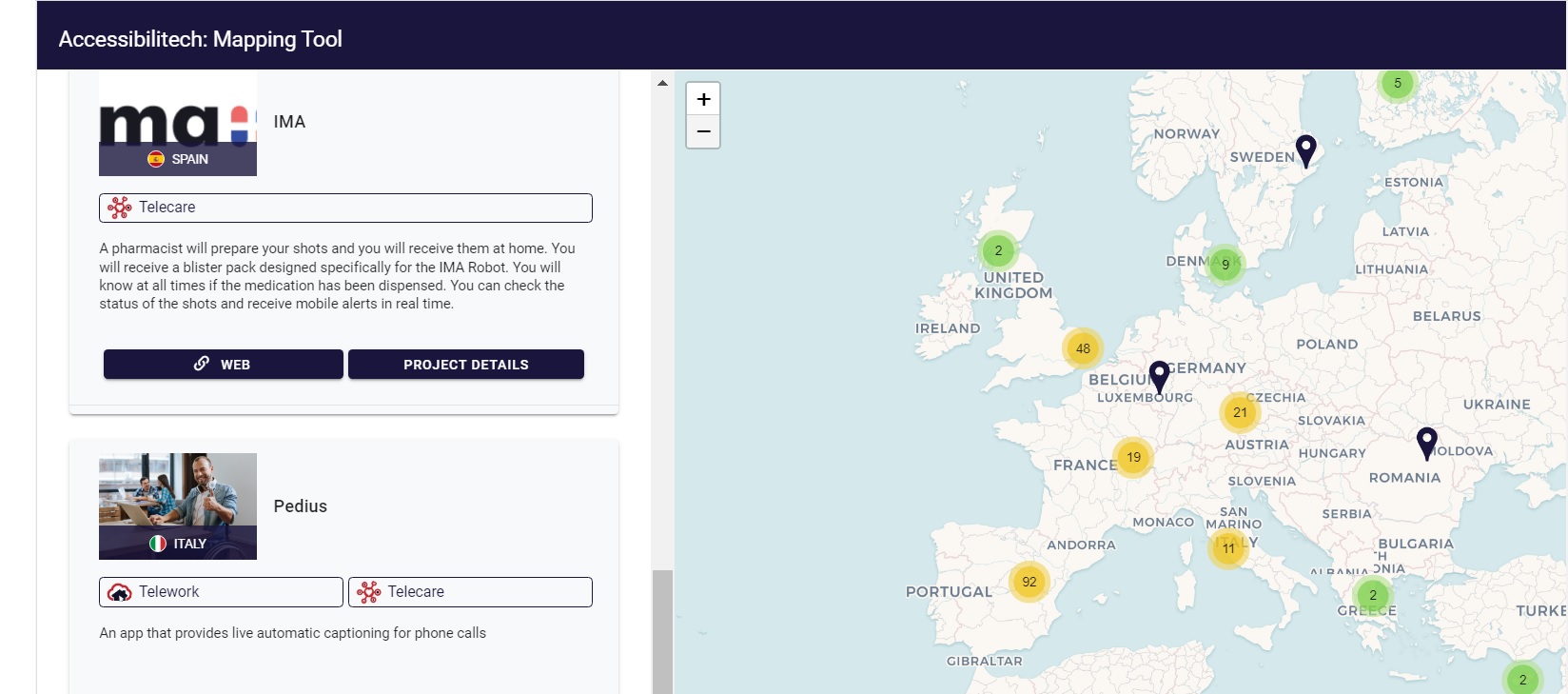 Identify and map accessible solutions in
Telecare
Teleworking
eLearning
February 2021 to January 2023
https://accessibilitech.accessibilitas.es/en/home/
#QualitySocialServices
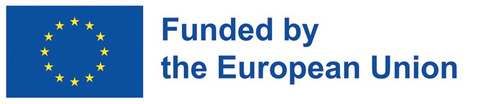 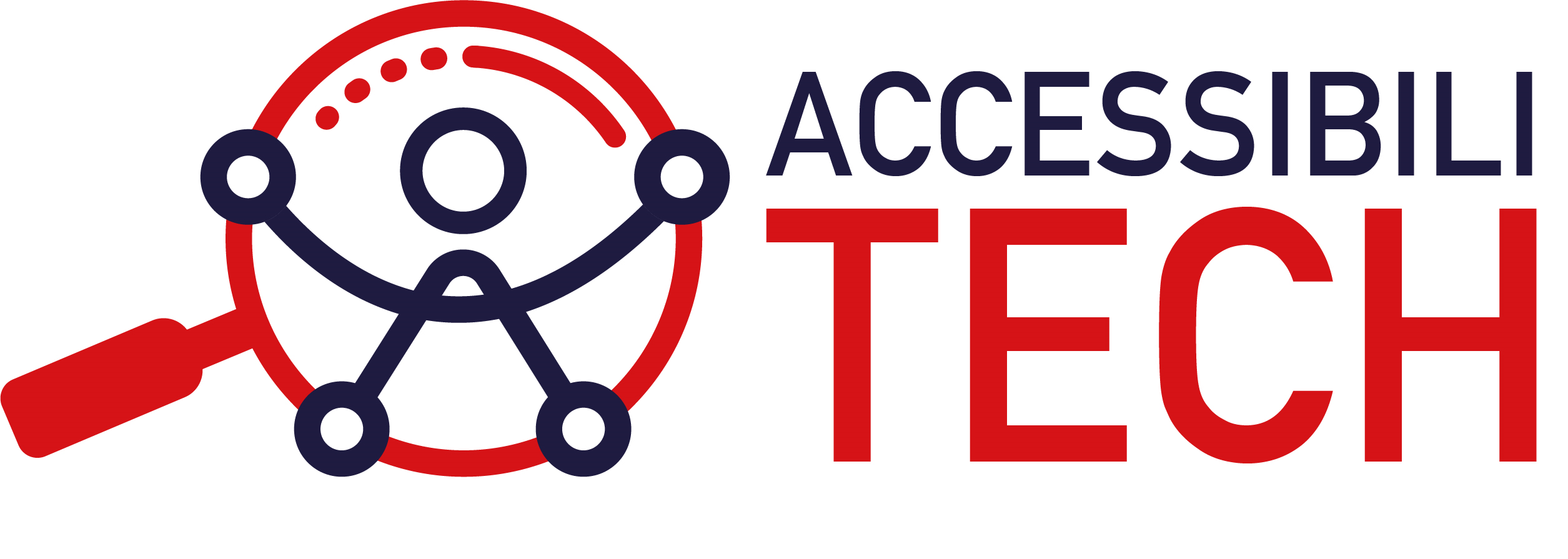 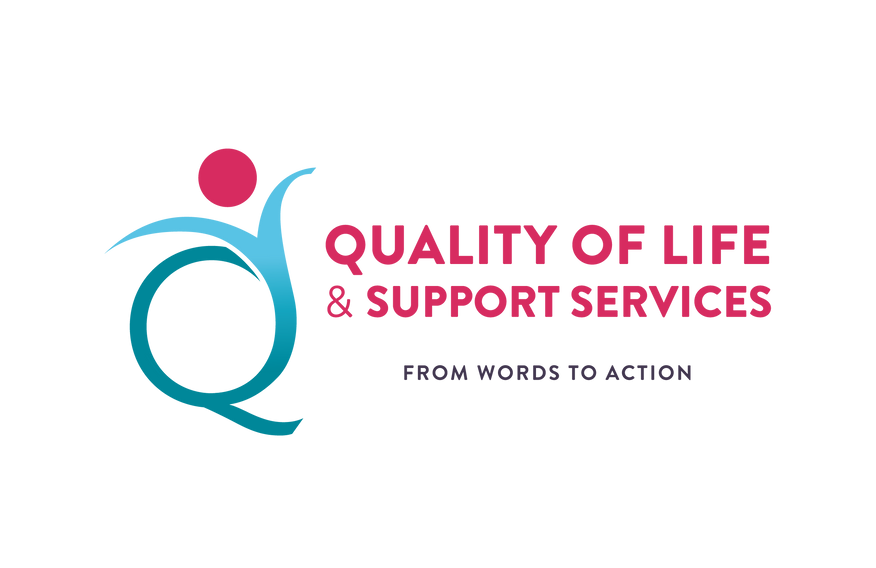 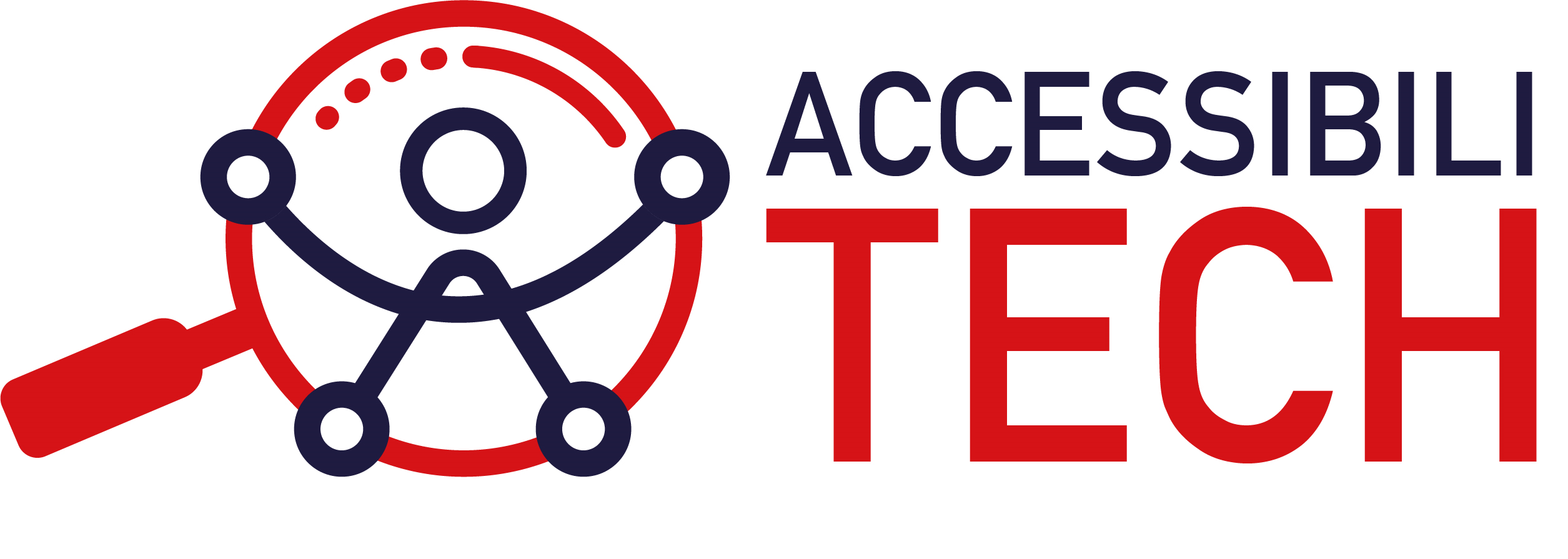 About
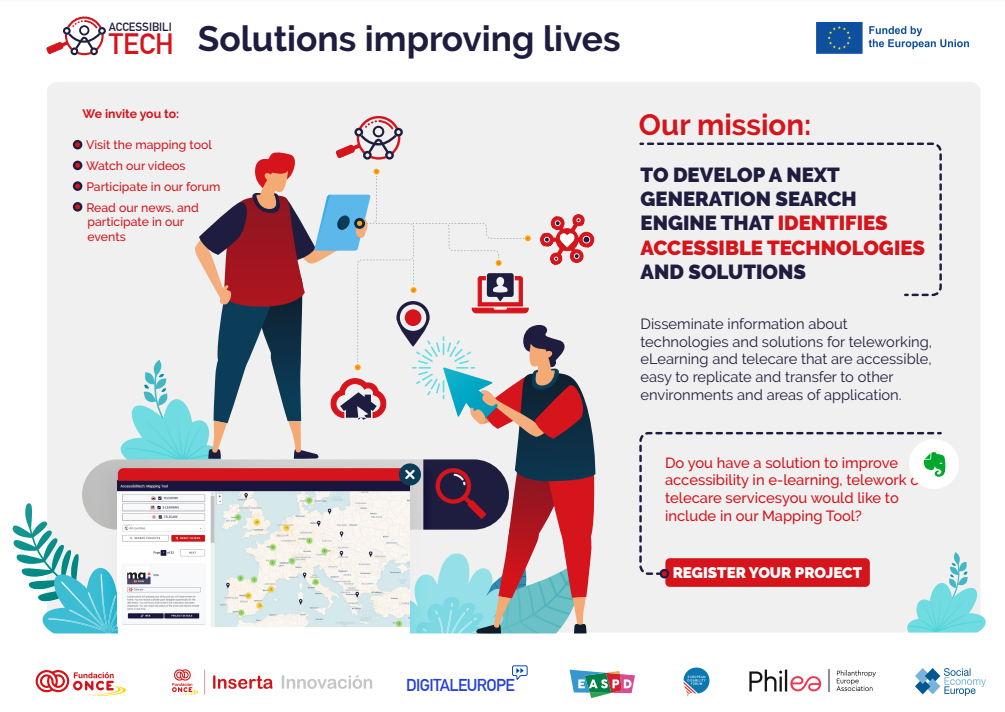 February 2021 to January 2023

Contributing to the future AccessibleEU centre
Learnings & recommendations
Mapping Tool on solutions 
Awareness-raising materials
Creating synergies
#QualitySocialServices
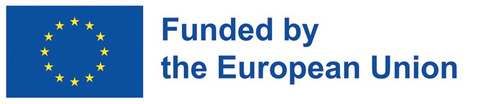 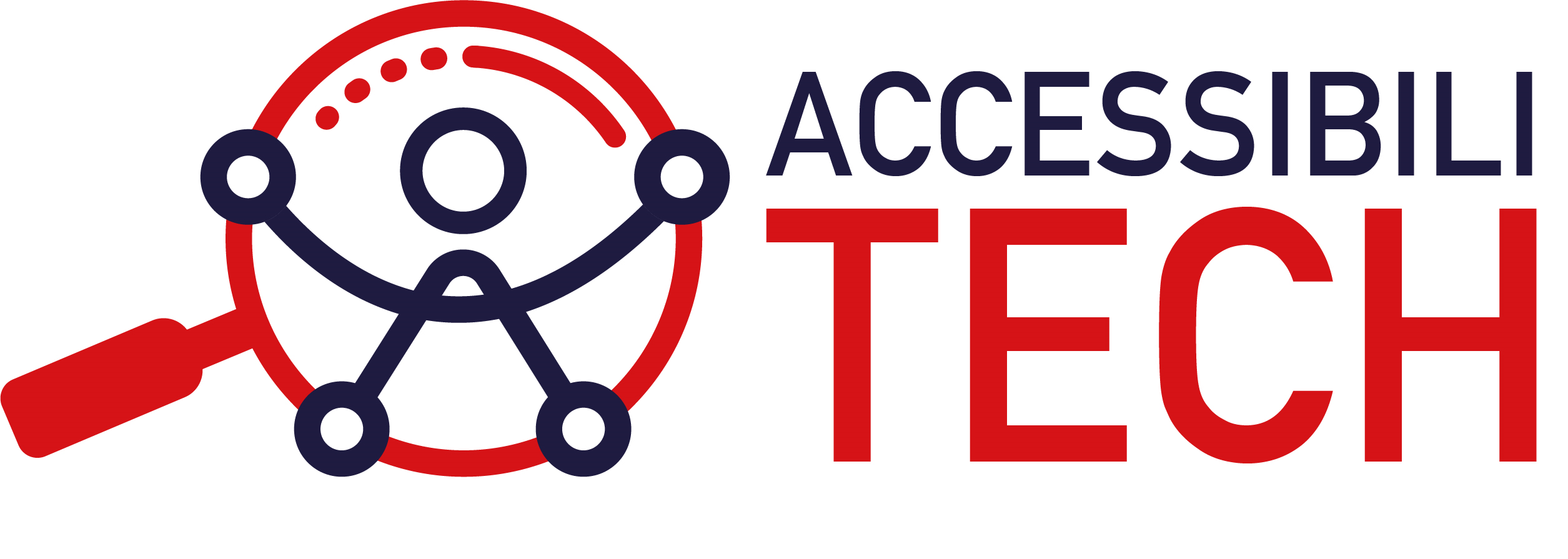 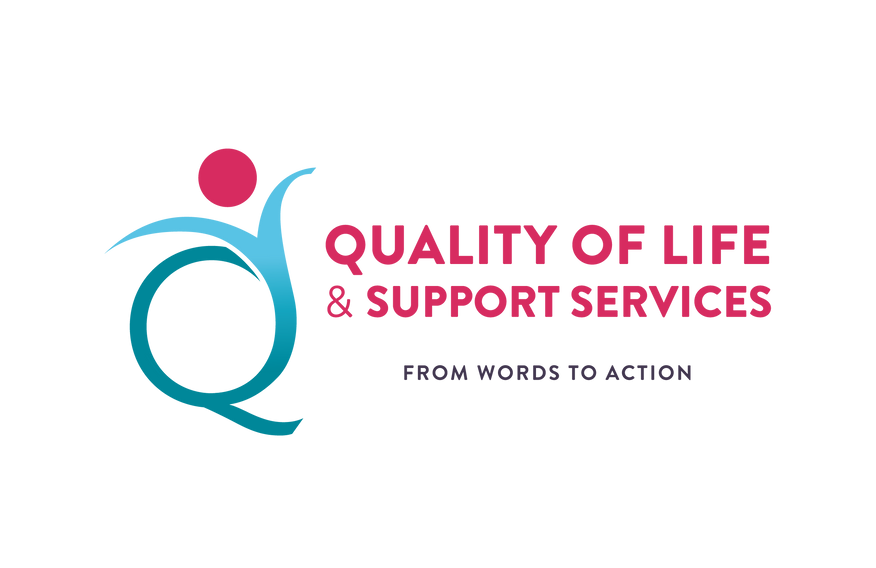 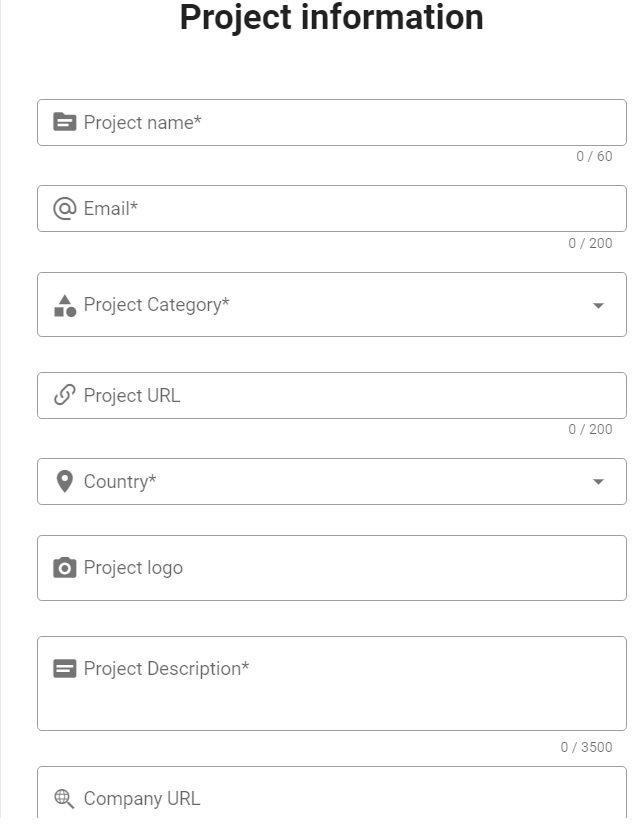 Register in 
	ACCESSIBILITECH
	Mapping Tool your 
Projects
Solutions
Service
Product
https://mappingtool.projects-espaciainserta.com/new-project
#QualitySocialServices
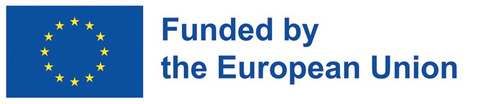 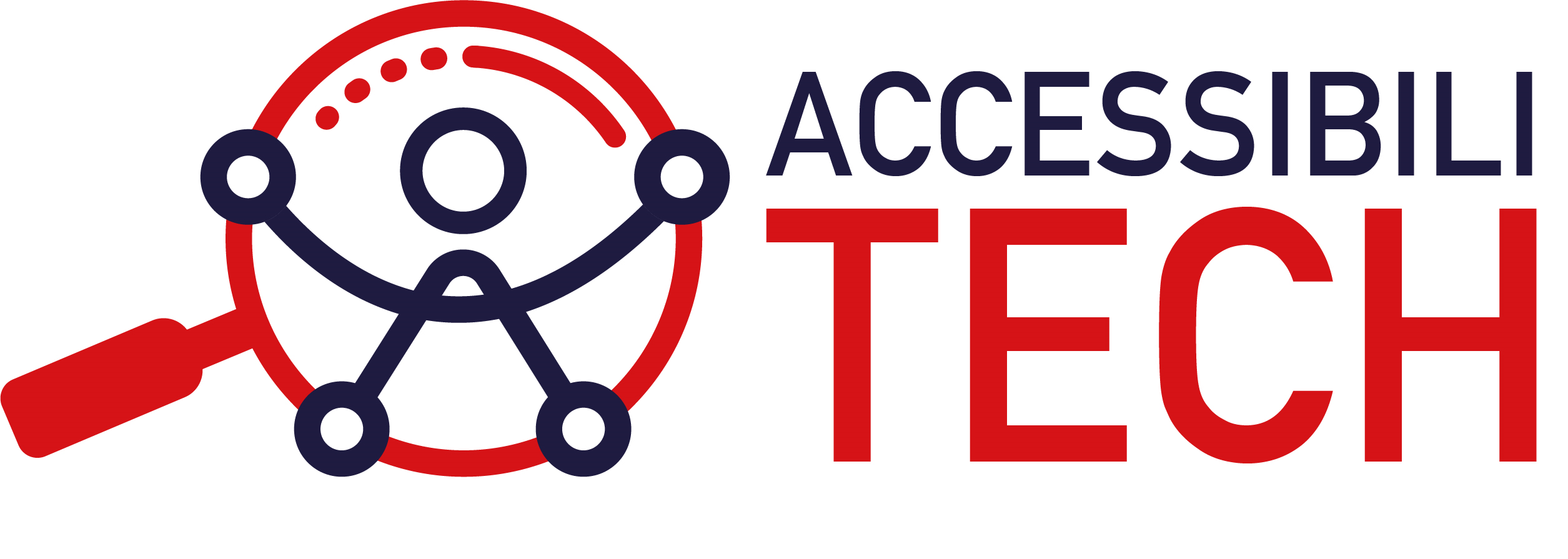 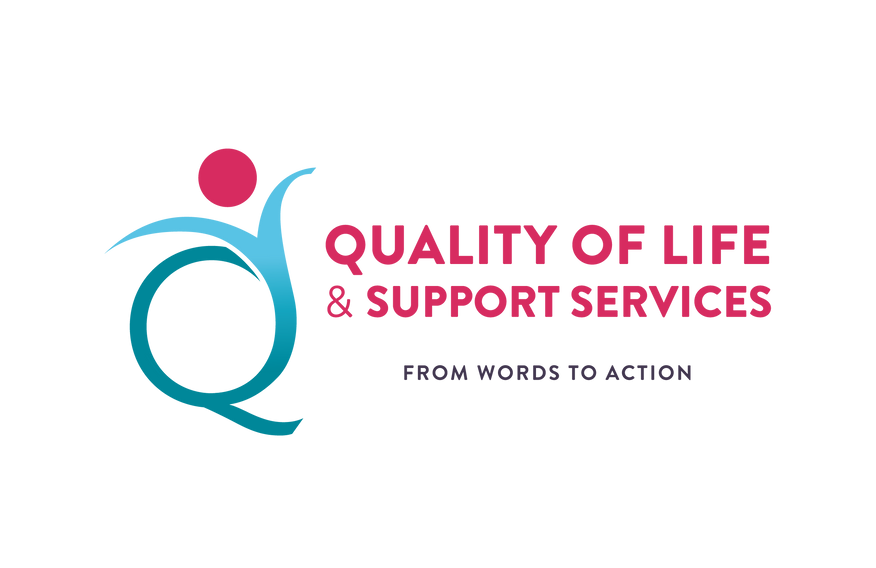 Join                    ’s Mapping Tool
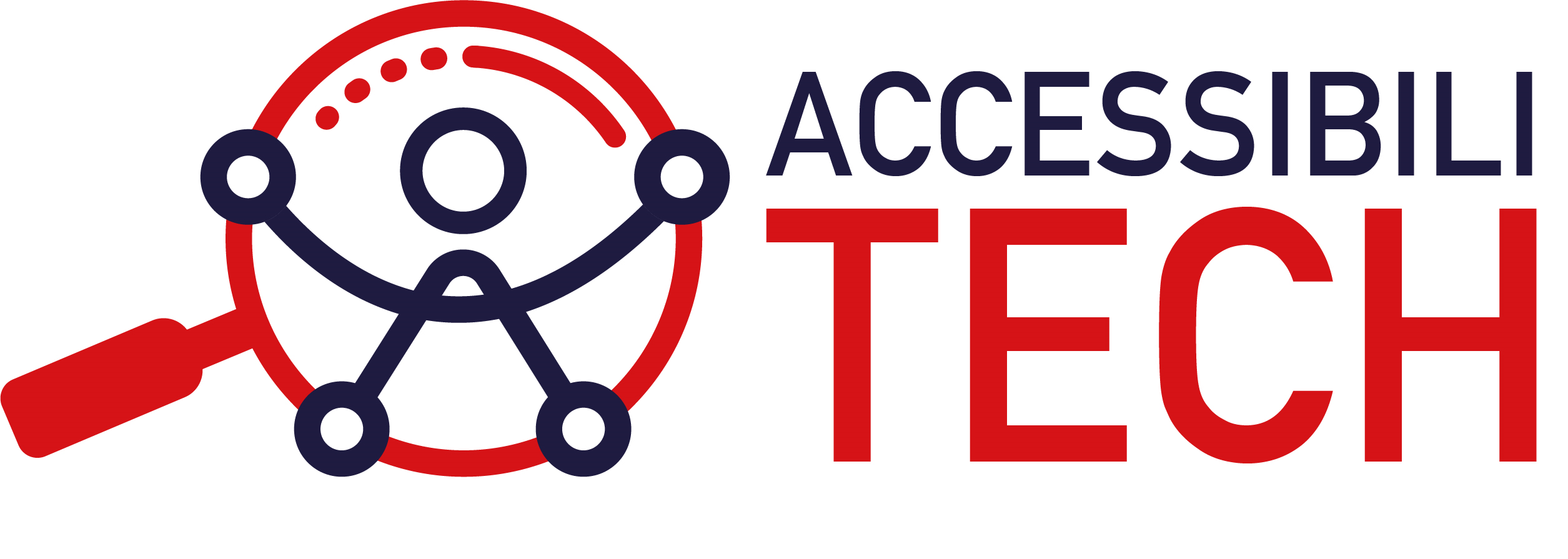 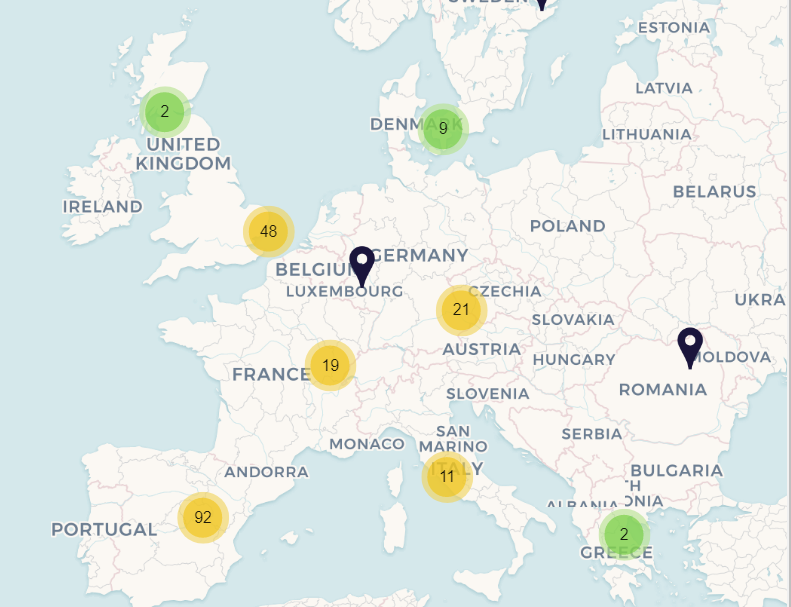 Showcase for your products and services
Manual feed > market niche.
Reliable source of information
https://mappingtool.projects-espaciainserta.com/tool
#QualitySocialServices
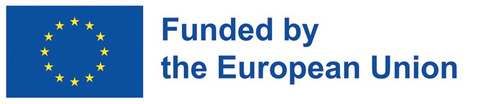 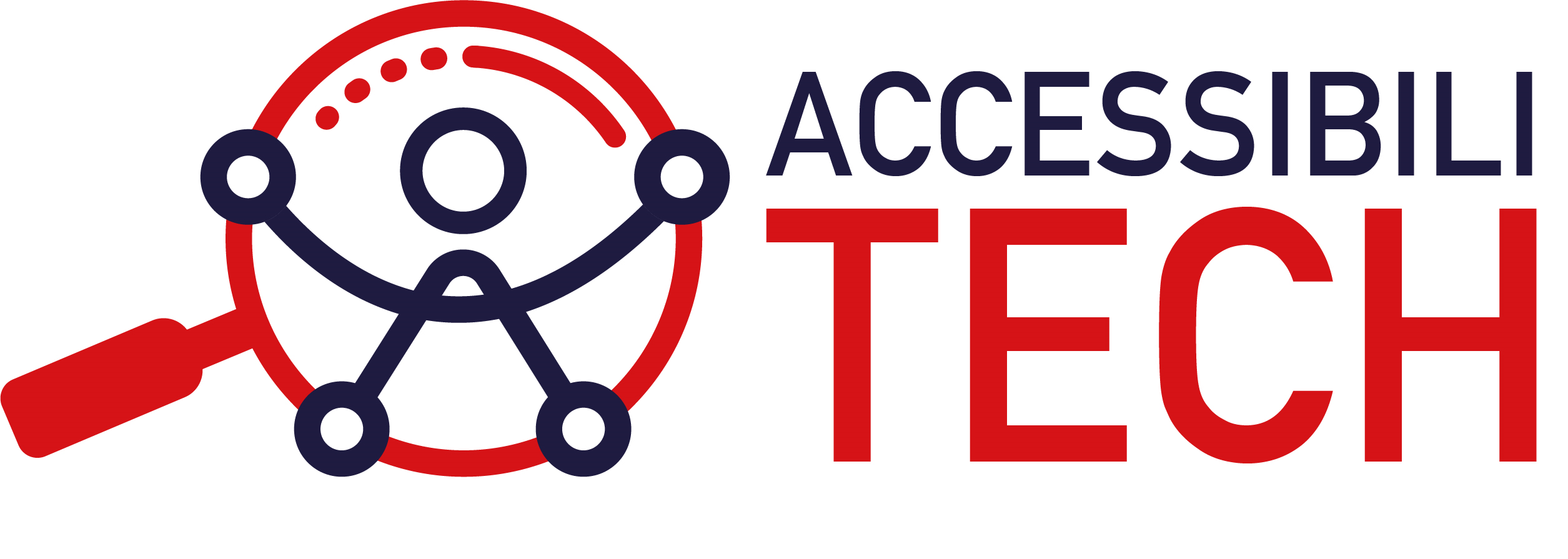 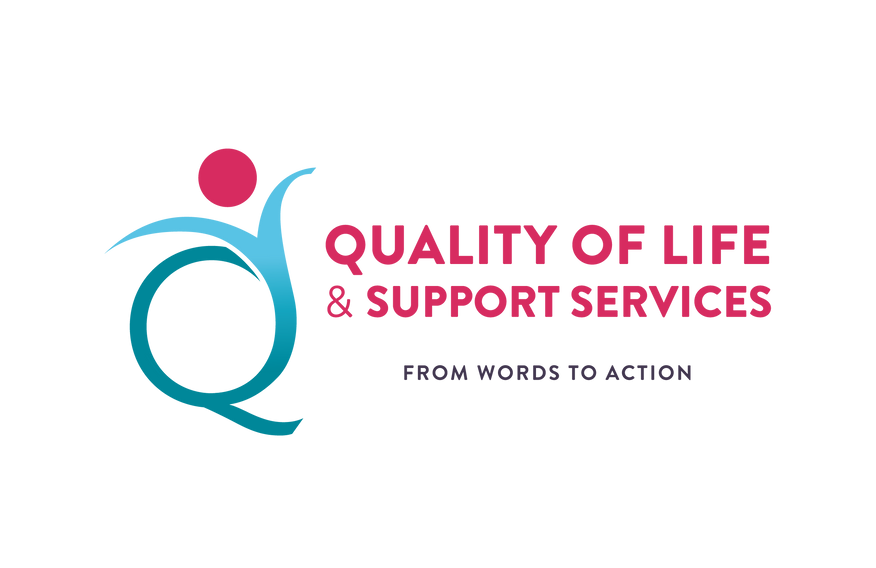 ACCESSIBILITECH PROJECT’S OBJEVTIVES
Raise awareness on accessible technology
Workshops.
Awareness-raising materials
Learnings and recommendations
Create synergies
Contribute to accessibility in Europe
#QualitySocialServices
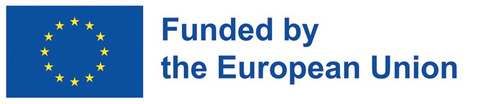 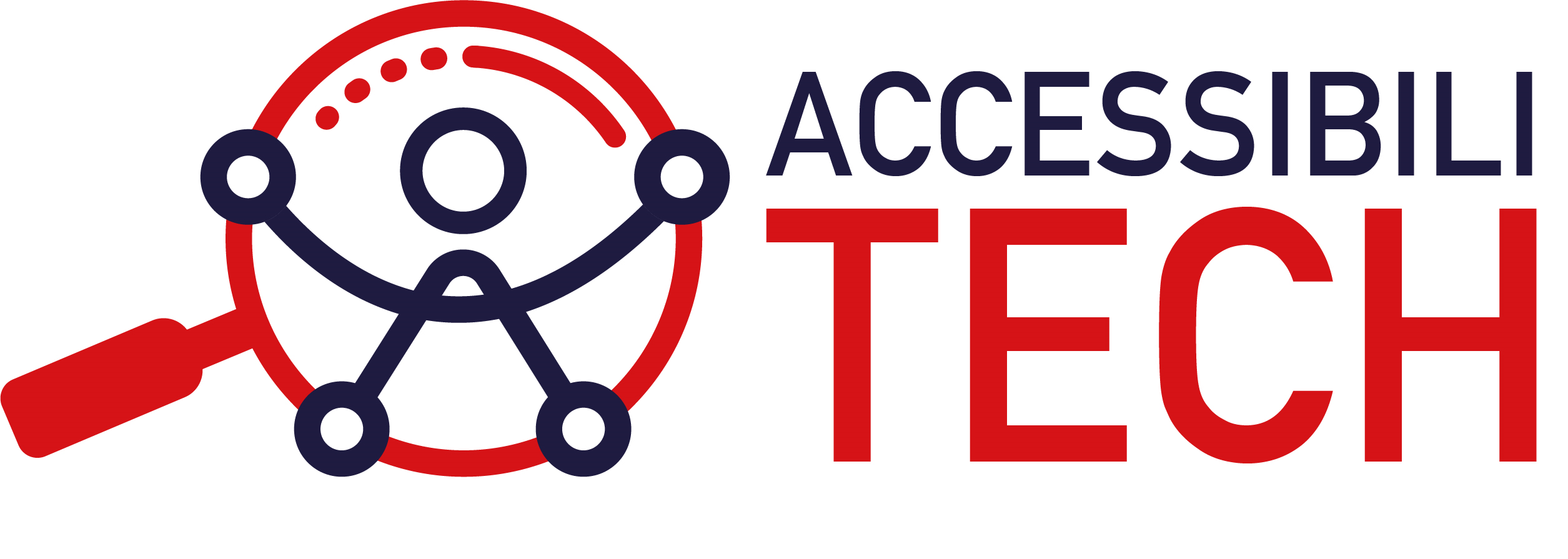 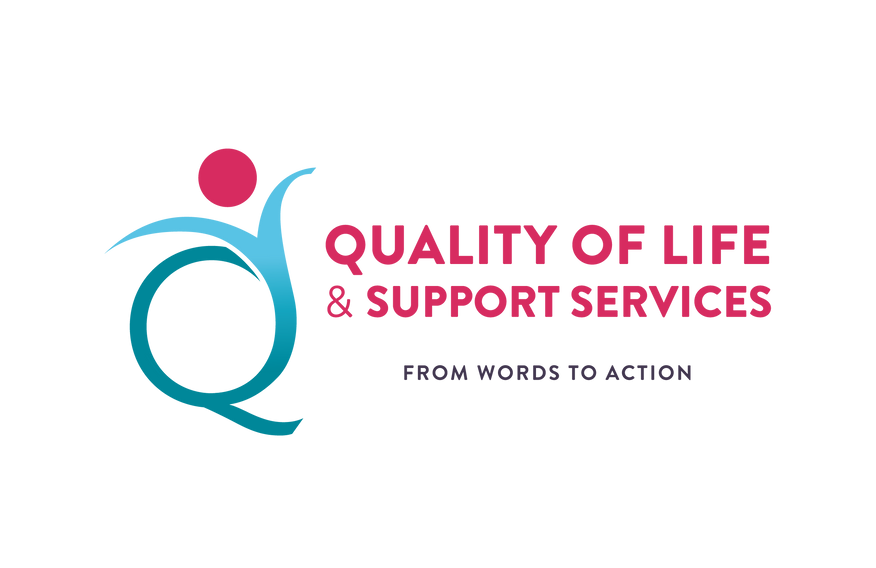 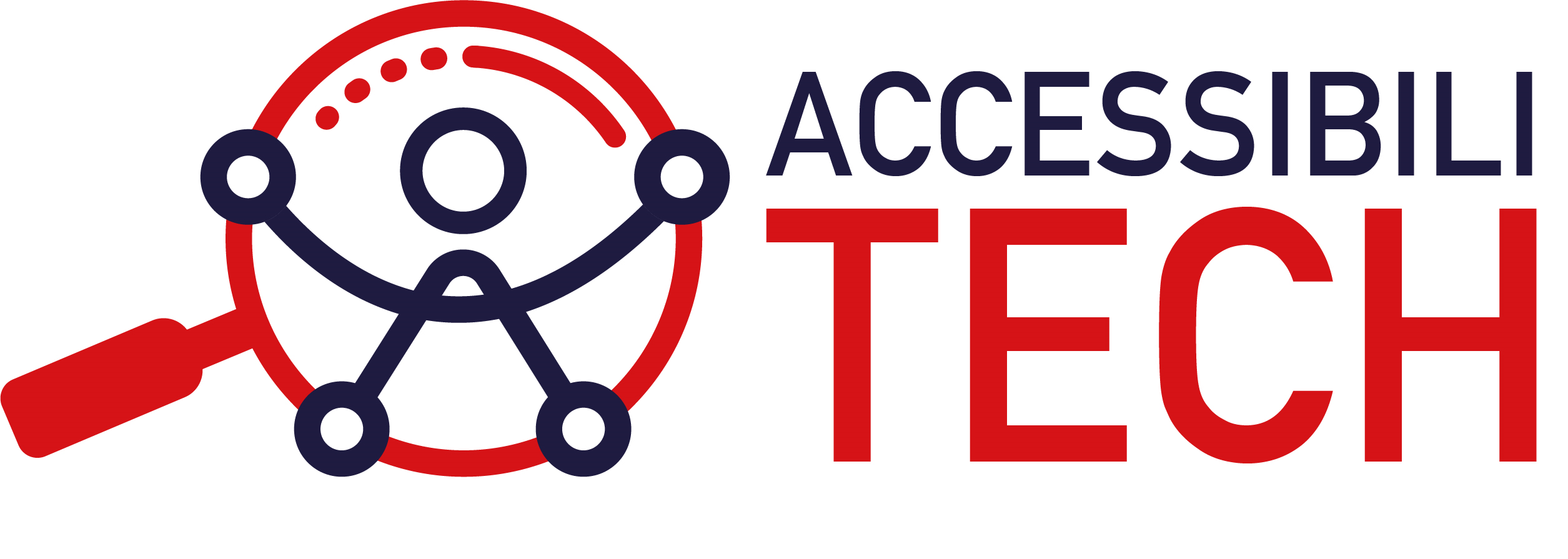 Value of
Knowledge - Current legislation
Encourage innovation
Improve organization’s social image
Increase market reach 
Comply with legislation
#QualitySocialServices
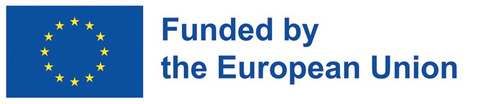 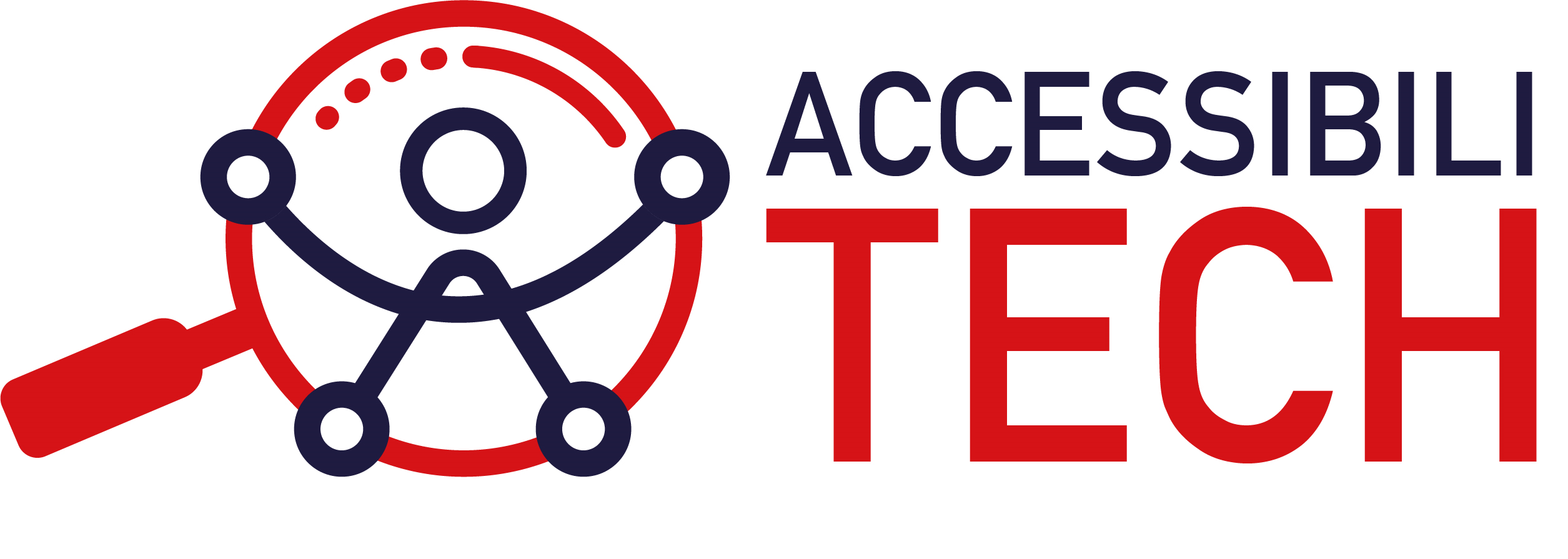 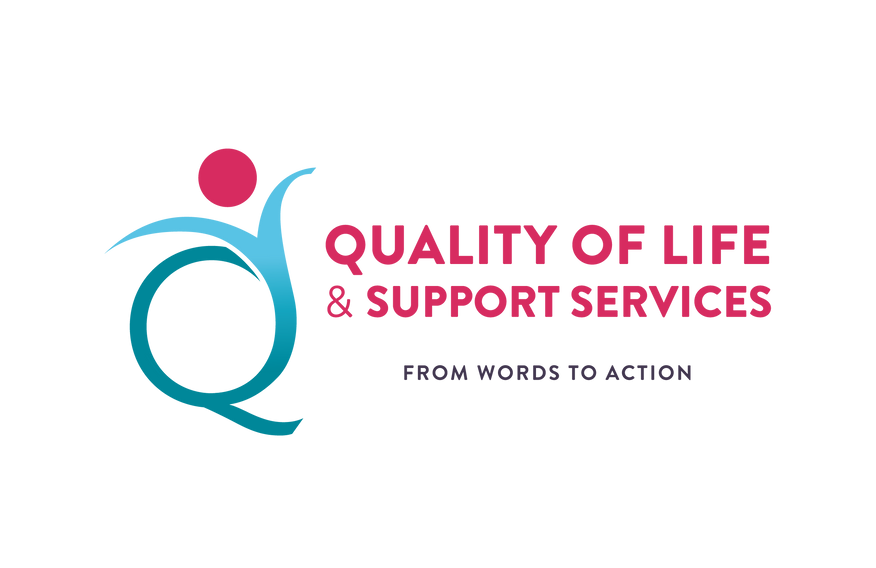 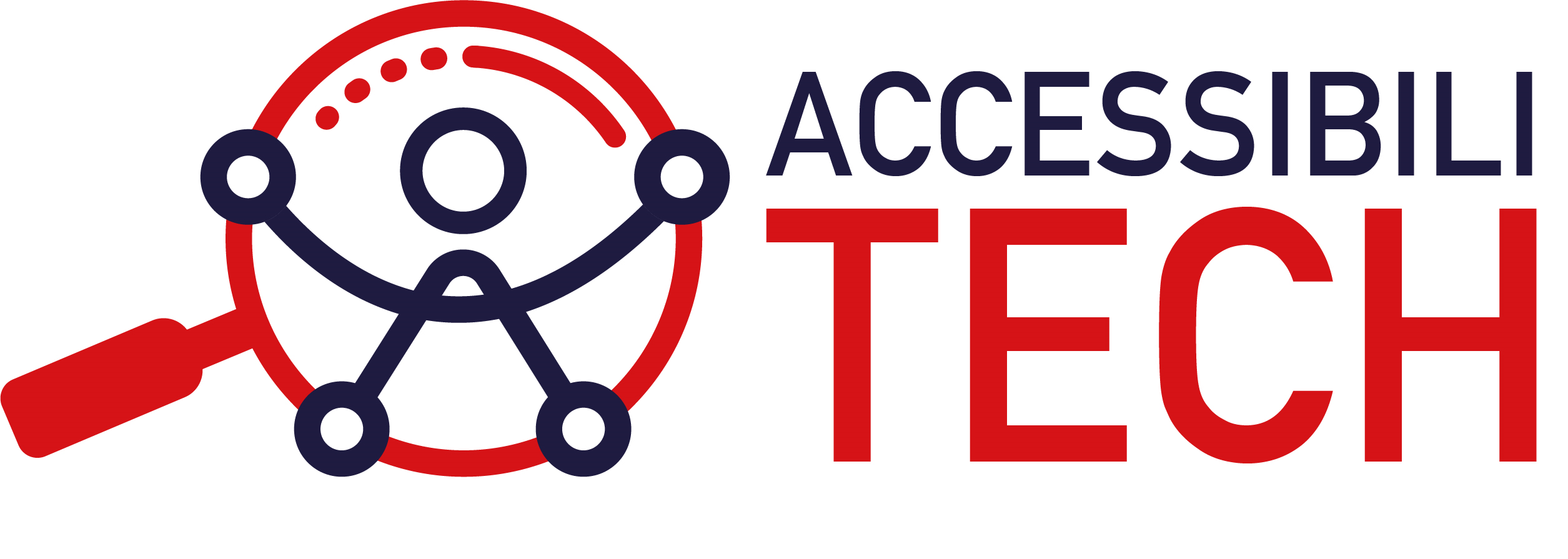 How I can contribute to
accessibilitech@gen.fundaciononce.es
#QualitySocialServices
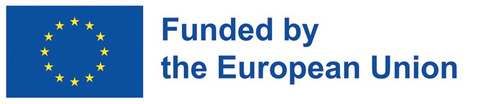 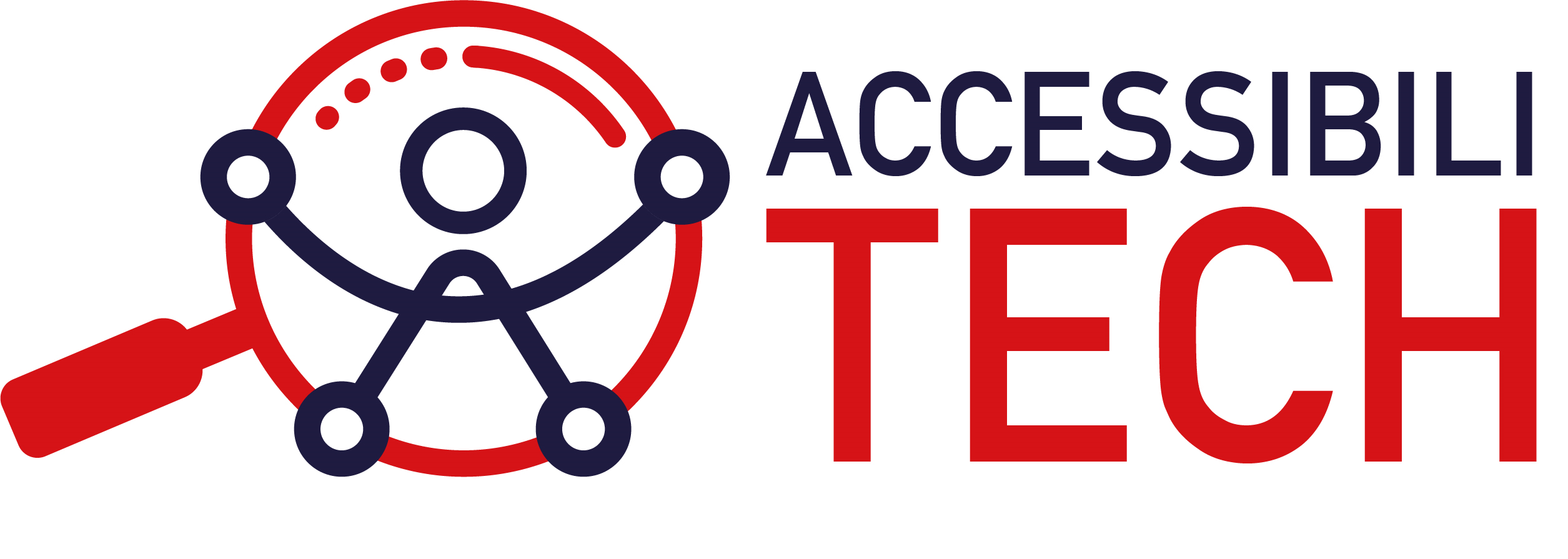 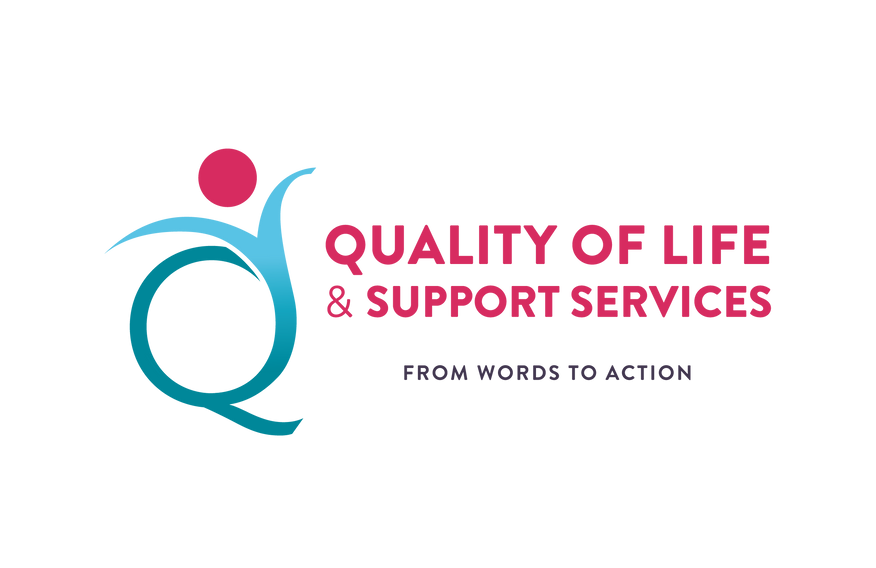 ACCESSIBILITECH
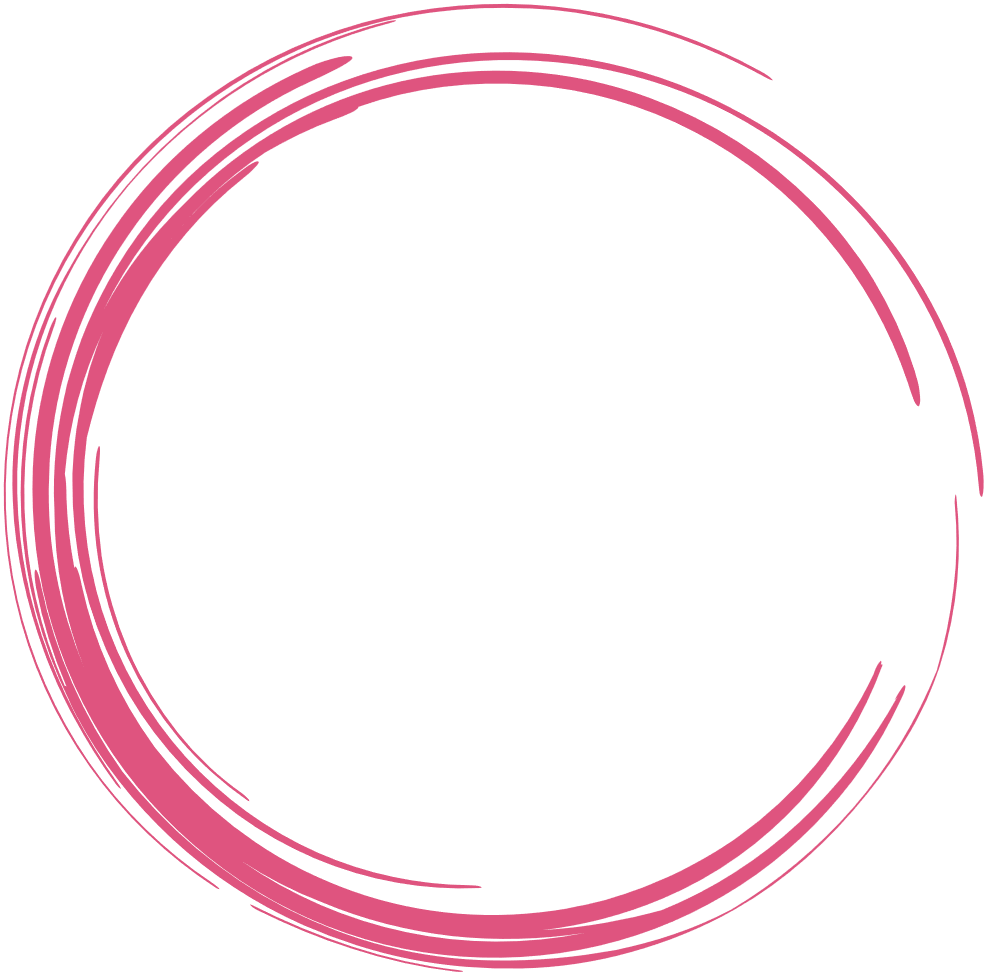 Thanks for your attention
Antonio Ingelmo
Enrique García
accessibilitech@gen.fundaciononce.es
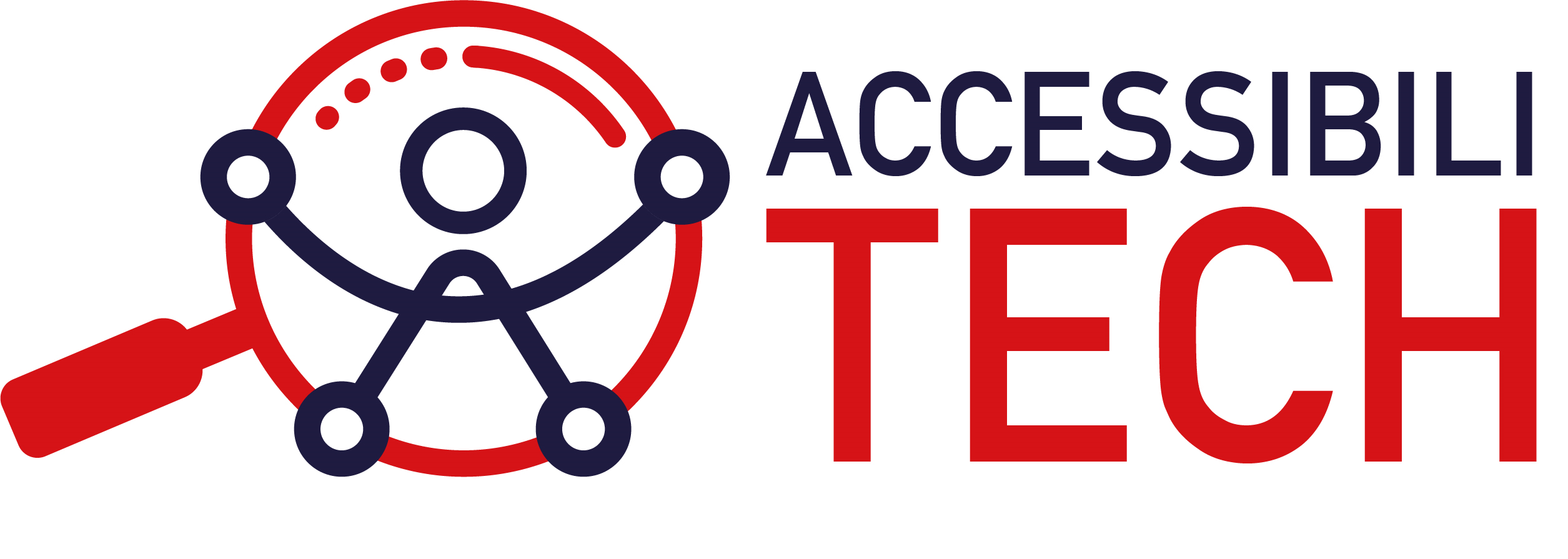 #QualitySocialServices
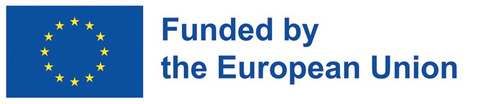